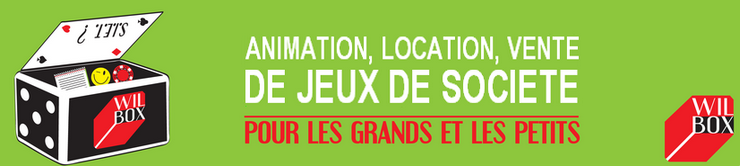 JEUX EN BOIS / JEUX SURDIMENSIONNES
19/02/2025
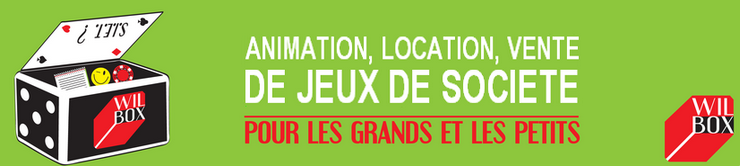 SNOOKFOOT
Grand format
Billard et football
A partir de 6 ans
2 à 4 joueurs
15 minutes
5,50 x 3,0 m -17 m²

But: Envoyer vos ballons avec le pied dans les trous d’un billard géant


Tarif location: sur devis
Tarif vente: sur devis
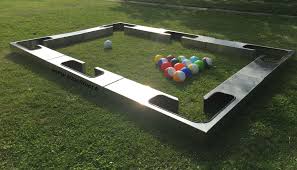 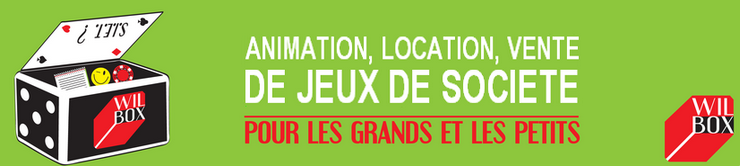 Les petits chevaux (recto)
Le moulin (verso)
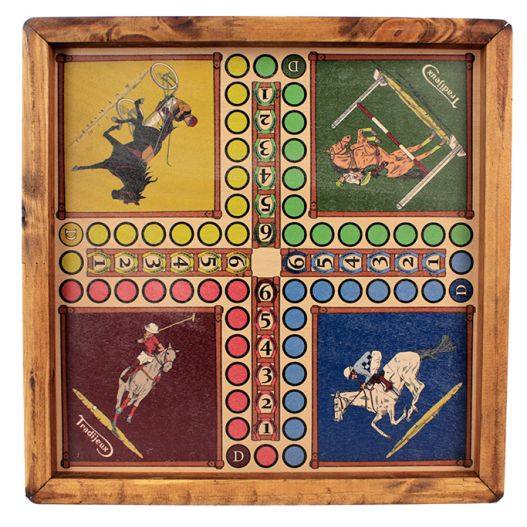 En bois 
A partir de 6 ans
2 à 4 joueurs
32 cm

2 jeux traditionnels en 1 avec les petits chevaux et le moulin (ou la marelle)


Tarif location: 10€
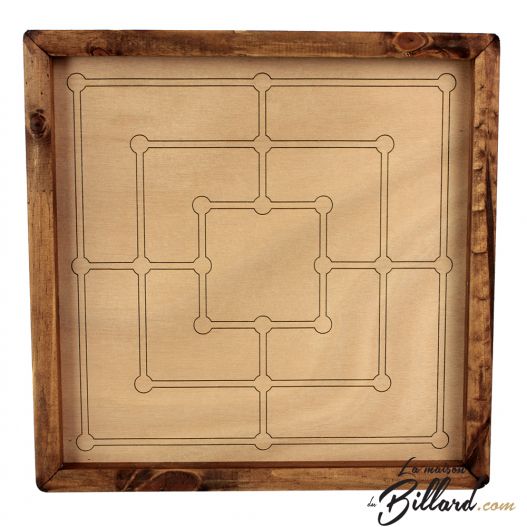 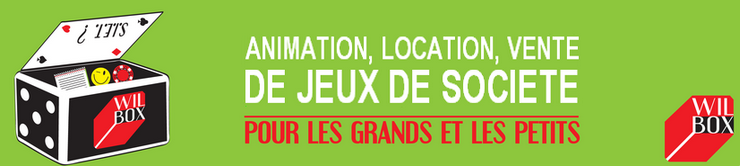 QUORIDOR
En bois et grand format
Réflexion / Abstrait
A partir de 6 ans
2 à 4 joueurs
15 minutes
65 x 65 cm

But: Envoyer un pion de l’autre côté du plateau tout en bloquant son adversaire avec des couloirs.

Tarif location: 25€
Tarif vente: 350€
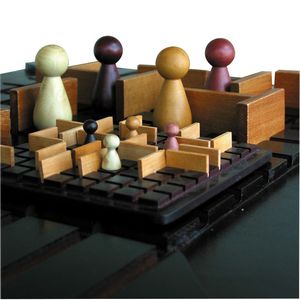 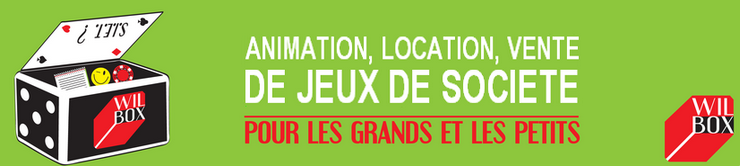 QUARTO
En bois et grand format
Réflexion / Abstrait
A partir de 6 ans
2 joueurs
15 minutes
65 x 65 cm

But: Aligner quatre pièces identiques soit par sa taille, sa couleur, sa forme ou son sommet.

Tarif location: 25€
Tarif vente: 350€
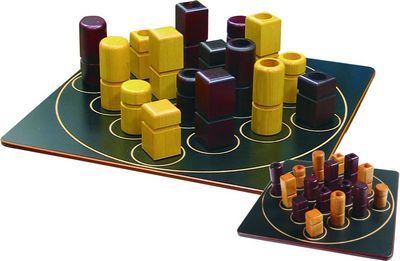 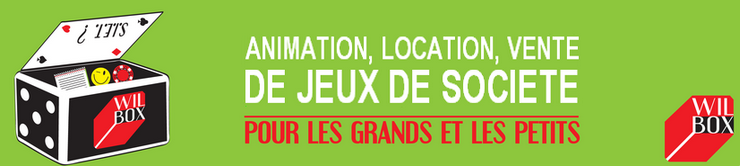 PYLOS
En bois et grand format
Réflexion / Abstrait
A partir de 8 ans
2 joueurs
15 minutes
60 x 60 cm

But: Etre le dernier à poser sa bille de couleur en haut de la pyramide.

Tarif location: 25€
Tarif vente: 350€
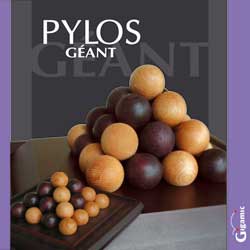 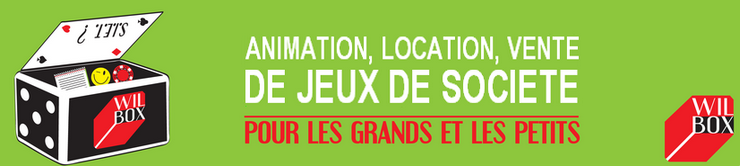 QUIXO
En bois et grand format
Réflexion / Abstrait
A partir de 6 ans
2 à 4 joueurs
15 minutes
65 x 65 cm

But: Aligner 5 symboles en choisissant un cube  au bord du plateau et en faisant glisser une ligne.

Tarif location: 25€
Tarif vente: 350€
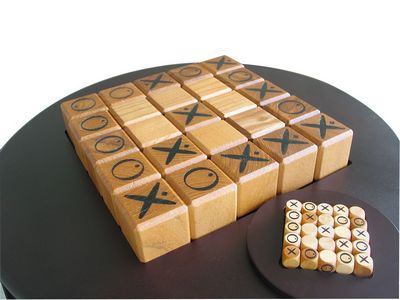 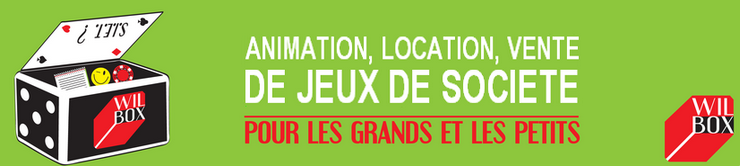 SQUADRO
En bois et grand format
Réflexion / Abstrait
A partir de 8 ans
2 joueurs
20 minutes
65 x 65 cm

But: Faire l’aller retour avec 4 de vos 5 bateaux

Tarif location: 25€
Tarif vente: 350€
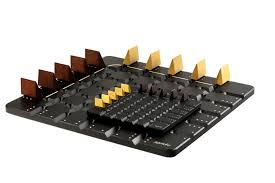 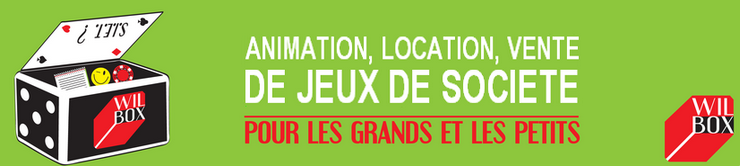 GYGES
En bois et grand format
Réflexion / Abstrait
A partir de 8 ans
2 joueurs
15 minutes
65 x 65 cm

But: Envoyer une des ses pièces de l’autre côté du plateau.

Tarif location: 25€
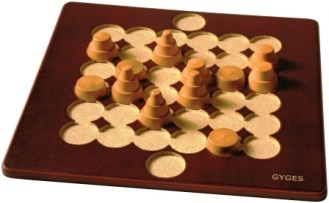 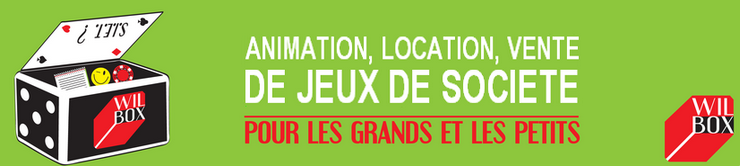 Maxi Bamboléo
En bois et grand format
Jeu d’équilibre
A partir de 8 ans
2 à 6 joueurs
15 minutes
1m de diamètre

But: Retirer le plus de pièces en bois avant que le plateau ne tombe.

Tarif location: 30€
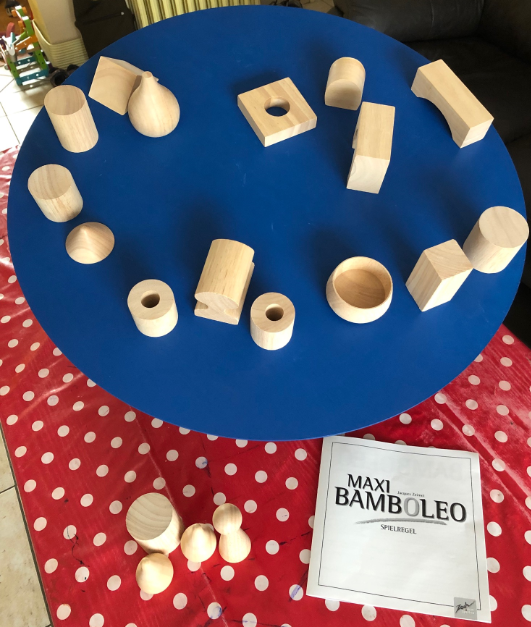 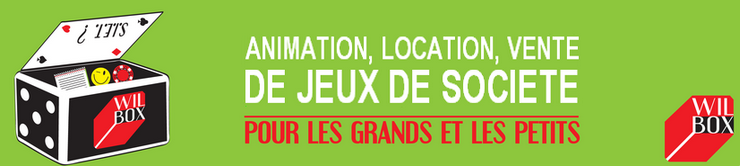 Esquisland
En bois et grand format
Jeu d’équilibre
A partir de 8 ans
2 à 6 joueurs
15 minutes
40cm  de diamètre

But: Placer les pièces en bois sans faire tomber le plateau en équilibre sur une boule

Tarif location: 15€
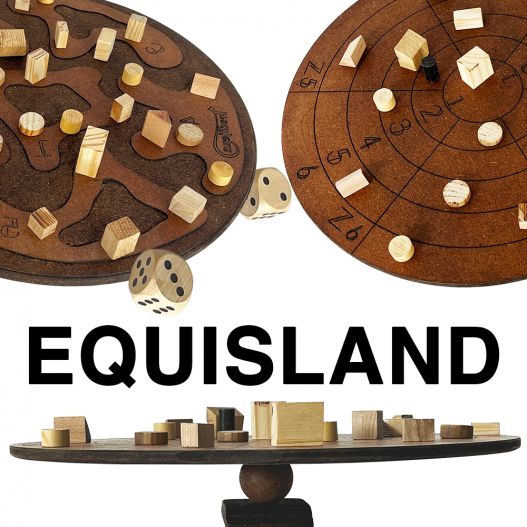 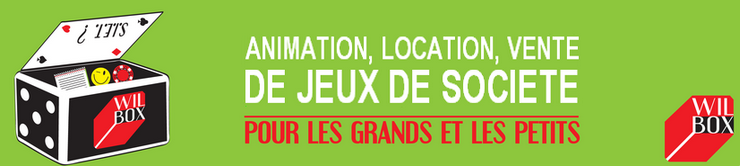 Défi Coop
En bois
Jeu d’adresse
A partir de 8 ans
1 ou 2 joueurs
15 minutes
49 x 22 m

But: Amener la bille en haut dans la cible coeur

Tarif location: 10€
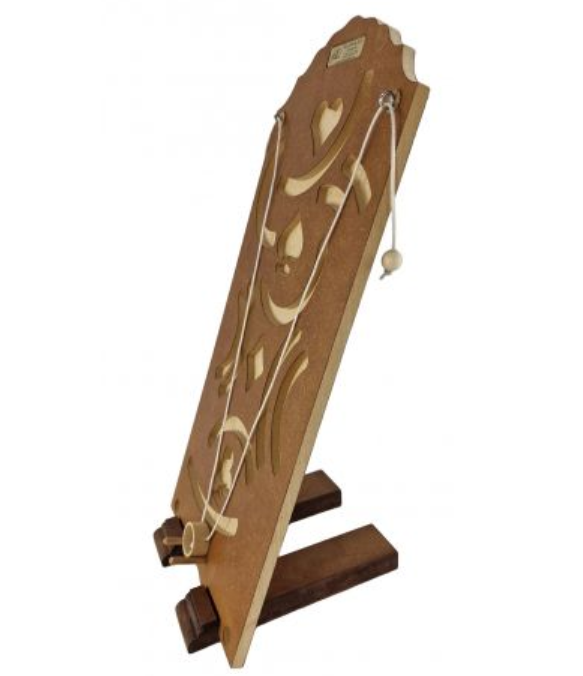 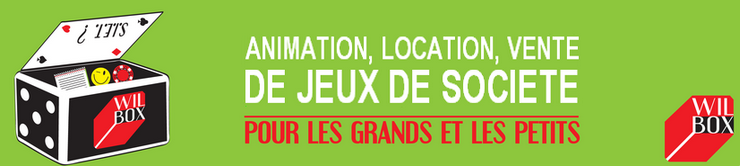 KATAMINO
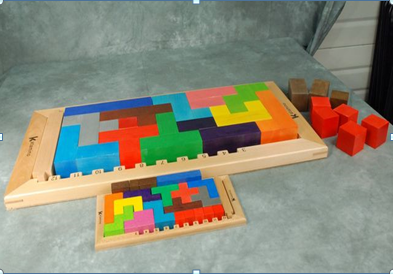 En bois et grand format
Réflexion / Puzzle
A partir de 6 ans
1 à 2 joueurs
15 minutes
75 x 35 cm

But: Résoudre des puzzles 

Tarif location: 25€
Tarif vente: 350€
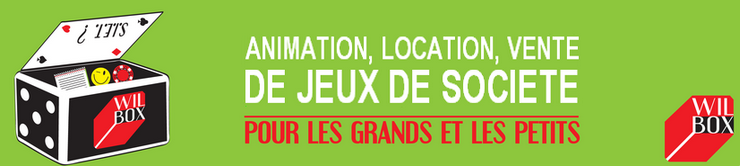 PASSE-TRAPPE
En bois et grand format 
Adresse et rapidité
A partir de 5 ans
2 joueurs
5 minutes
98 x 53 cm

But: Faire passer ses 5 palets à travers la trappe,  dans le camp adverse, en utilisant l’élastique.

Tarif location: 20€
Tarif vente: sur devis
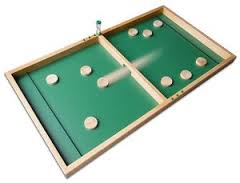 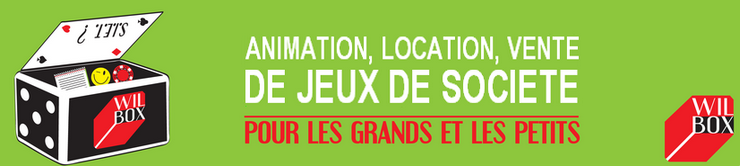 Passe-trappe géant
 2 équipes
En bois 
Adresse et rapidité
A partir de 5 ans
2 à 4 joueurs
5 minutes
122 x 77,5 cm

But: Faire passer ses 8 palets à travers les trappes,  dans le camp adverse en utilisant l’élastique.

Tarif location: 30€
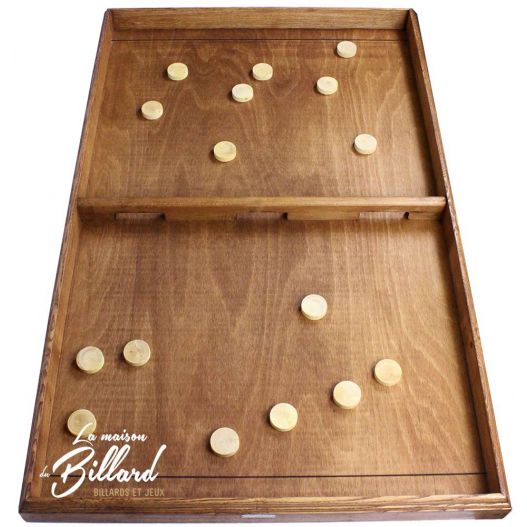 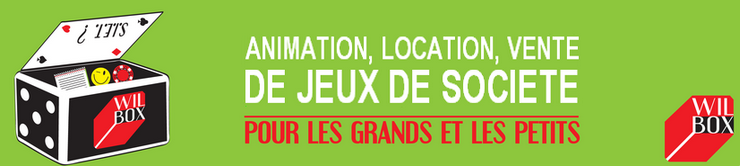 Passe-trappe de comptoir 4 joueurs
En bois 
Adresse et rapidité
A partir de 5 ans
2 joueurs à 4 joueurs
5 minutes
44 x 44 cm

But: Faire passer ses 4 palets à travers la trappe,  dans les camps adverses, en utilisant l’élastique.

Tarif location: 20€
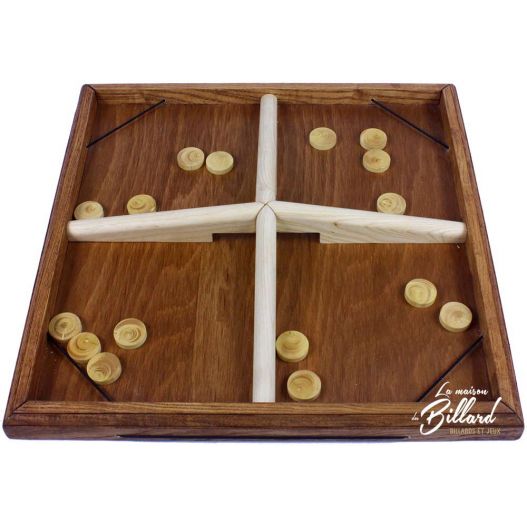 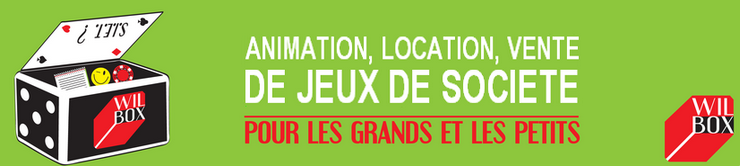 Tir sur cible élastique
En bois et grand format
Adresse
A partir de 5 ans
2 joueurs 
5 minutes
122 x 41 cm

But: Lancez vos palets en arrière pour les faire rebondir sur l'élastique et atteindre le centre de la cible pour marquer le plus possible de points.

Tarif location: 25€
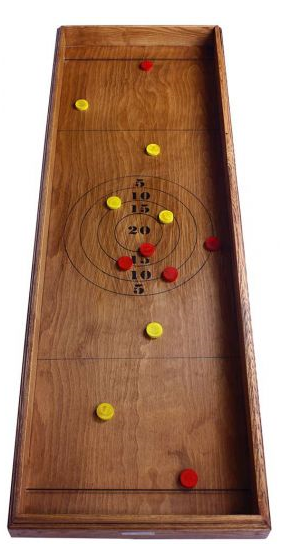 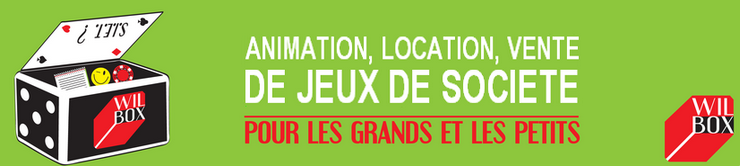 2 en 1 Speed Trappe et Tir sur cible
En bois 
Adresse et rapidité
A partir de 5 ans
2 joueurs à 4 joueurs
5 minutes
60 x 60 cm

But: Un plateau recto verso avec avec le Speed Trappe d’un côté et le tir sur cible de l’autre

Tarif location: 20€
Tarif vente: sur devis
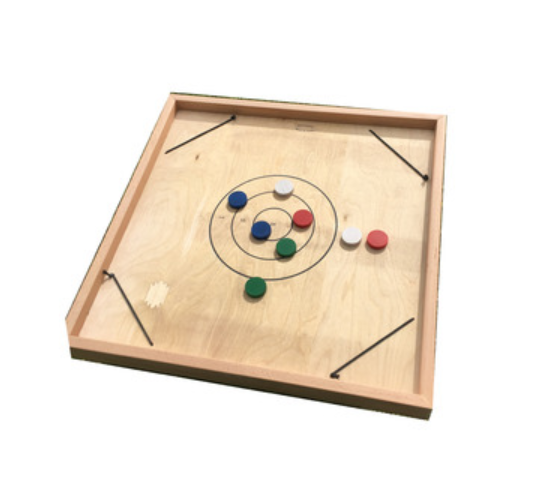 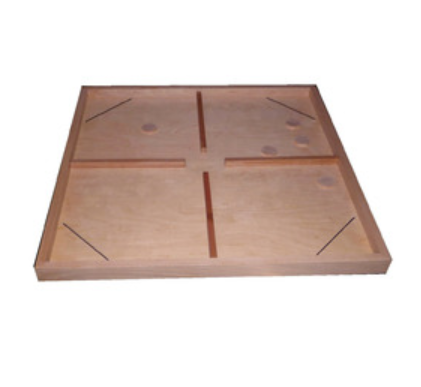 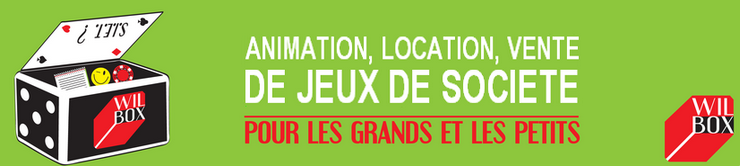 SHUFFLE PUCK
En bois et grand format
Adresse
A partir de 5 ans
2 joueurs 
5 minutes
103 x  36 cm

But: Glisser le palet dans le but adverse à l'aide de la poignée tout en défendant votre but.

Tarif location: 15€
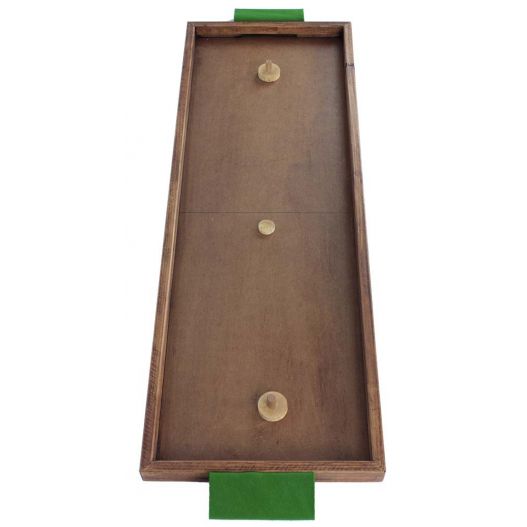 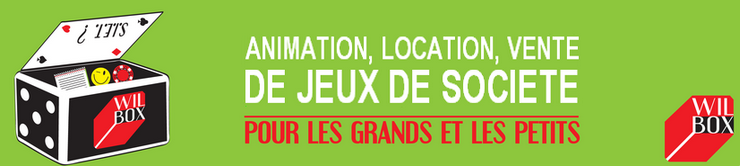 JEU DE MARTEAU
En bois et grand format
Adresse
A partir de 5 ans
2 joueurs 
5 minutes
60  x  25 cm

But: Défendre son camp à l'aide d'un marteau et pousser la bille dans le but adverse.

Tarif location: 15€
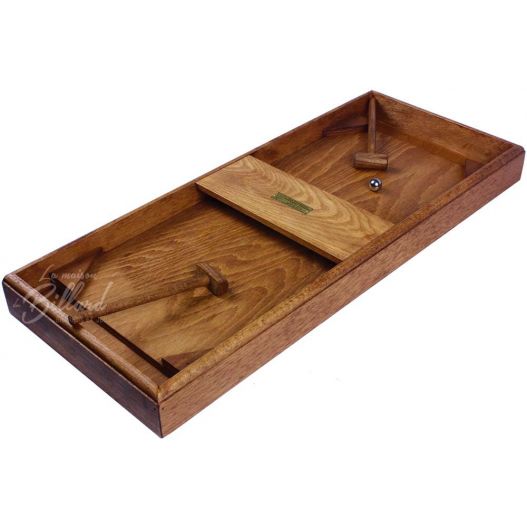 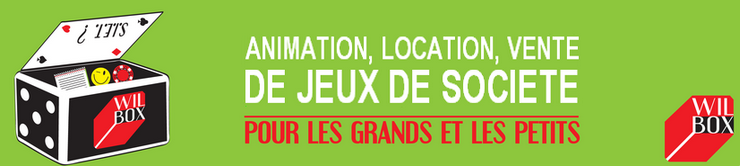 RAPIDO
En bois et grand format
Adresse
A partir de 5 ans
2 joueurs 
5 minutes
1 m  x  0,5 cm

But: A l’aide des poignées, renvoyez la balle de l’autre côté

Tarif location: 20€
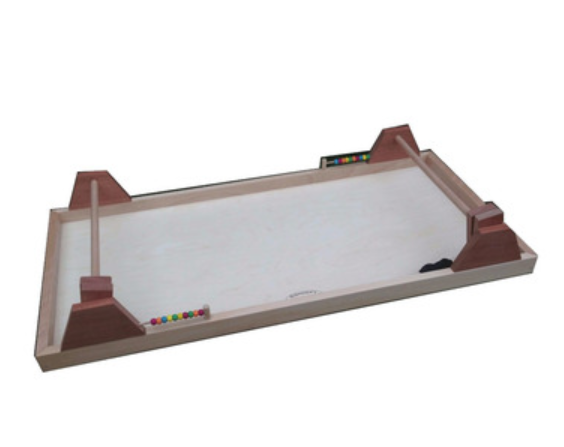 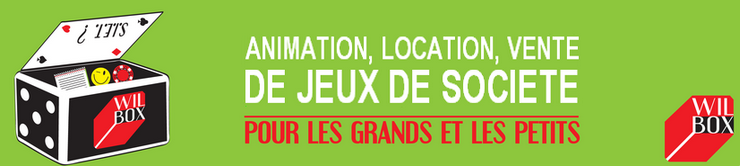 Hussard
En bois et grand format
Force / Adresse
A partir de 10 ans
2 à 4 joueurs
5 minutes
100 cm de longueur

But: 2 joueurs tiennent chacun 2 poignées du jeu et doivent faire glisser la balle dans un trou de sa couleur

Tarif location: 20€
Tarif vente: sur devis
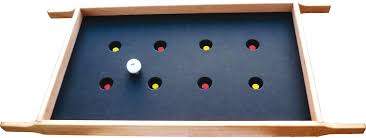 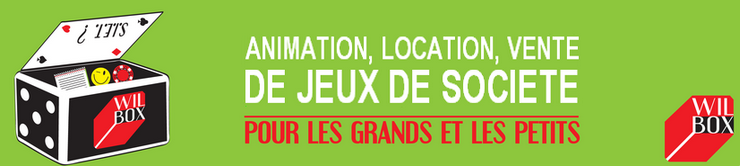 CROKINOLE
En bois et grand format
Adresse
A partir de 6 ans
2 à 4 joueurs
20 minutes
78 cm de diamètre

But: Placer ses palets dans le trou central  ou le plus près afin de marquer le plus de points.

Tarif location: 25€
Tarif vente: sur devis
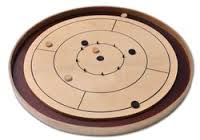 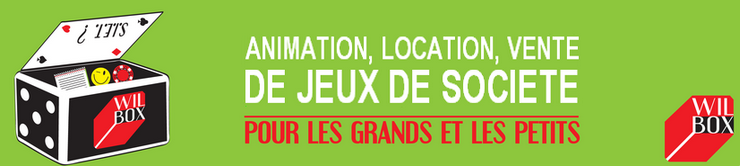 En bois et grand format
Adresse
A partir de 6 ans
2  joueurs
10 minutes
122 x 41 cm

But: Un joueur prend les boules et les laisse tomber une à une dans le tunnel. Le second doit les attraper le plus près possible de la sortie à l'aide du gobelet.


Tarif location: 25€
LE CHAT ET LA SOURIS
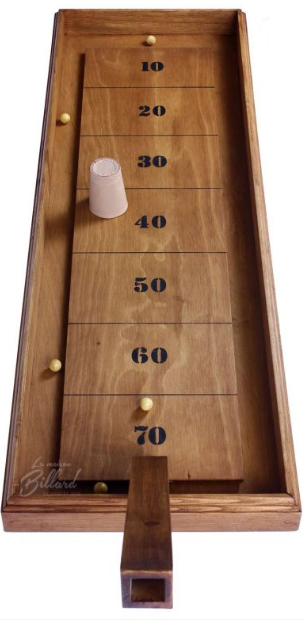 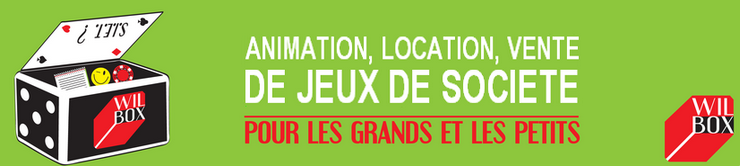 Triangle des Bermudes
En bois et grand format
Adresse
A partir de 4 ans
1  joueur
5 minutes
60 x 25 cm

But: Marquer le maximum de points sans faire tomber les palets dans le niveau inférieur.

Tarif location: 15€
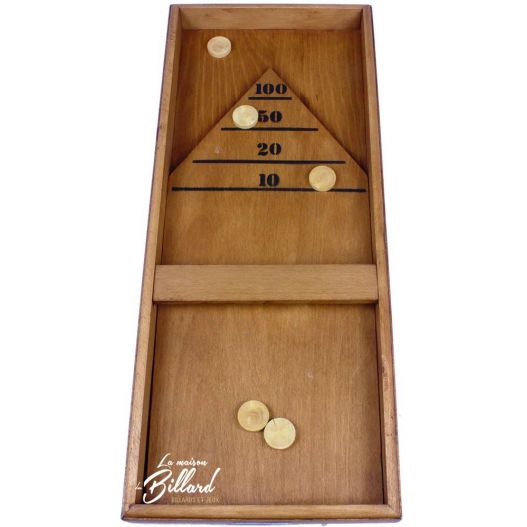 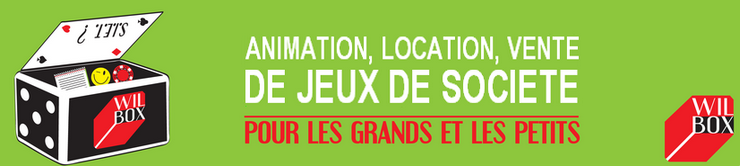 TUMBLIN-DICE
En bois
Adresse et tactique
A partir de 6 ans
2 à 4 joueurs
20 minutes

But: Marquer le plus de points en lançant ses dés avec une pichenette

Tarif location: 15€
Tarif vente: 68€
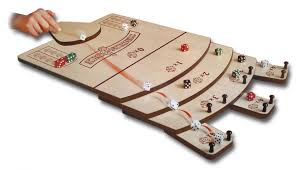 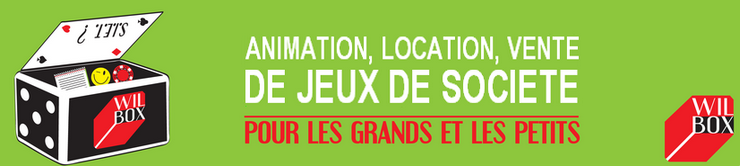 Anneau et crochet
En bois et grand format
Jeu d’adresse
A partir de 5 ans
1  à 2 joueurs
10 minutes
120H x 52l cm

But: Lancer l’anneau et viser le crochet fixé sur le mât.

Tarif location: 20€
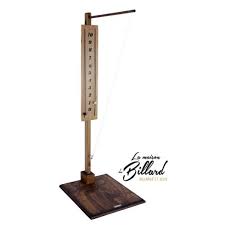 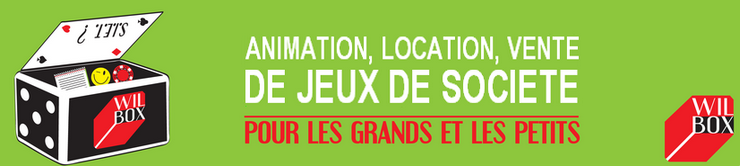 Le Minotaure
En bois et grand format
Adresse
A partir de 6 ans
2 à 10 joueurs
15 minutes
64 cm de diamètre

But: Etre la dernière en course dans le labyrinthe. 

Tarif location: 15€
Tarif vente: 90€
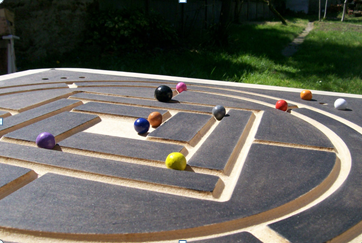 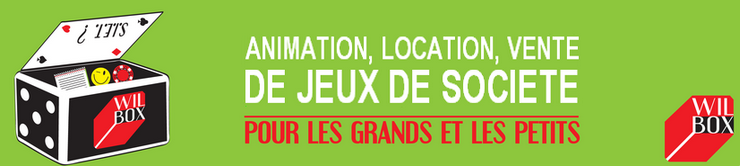 Puissance 4
En bois et grand format
Réflexion
A partir de 6 ans
2 joueurs
10 minutes
1,50 x 1,20 m

But: Aligner 4 jetons de sa couleur à l’horizontal, la verticale ou en diagonale.

Tarif location: 50€
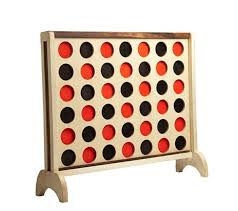 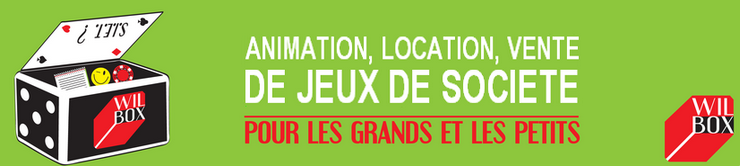 Roll Up
En bois et grand format
Adresse
A partir de 6 ans
1 joueur
5 minutes
85 x 22 cm

But: Ecarter les deux tiges pour faire glisser et tomber la boule dans le trou qui a la plus forte valeur.

Tarif location: 15€
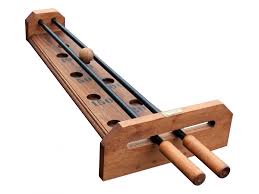 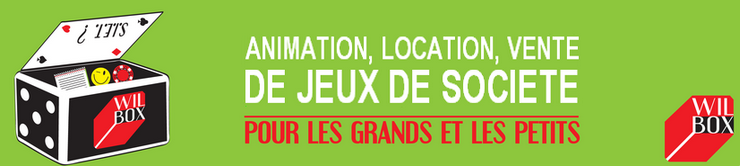 CULBUTO DE COMPTOIR
En bois et grand format
Adresse
A partir de 6 ans
1 joueur
5 minutes
122 x 41 cm

But: Diriger toutes les boules en même temps dans les trous en soulevant le plateau avec vos mains.

Tarif location: 15€
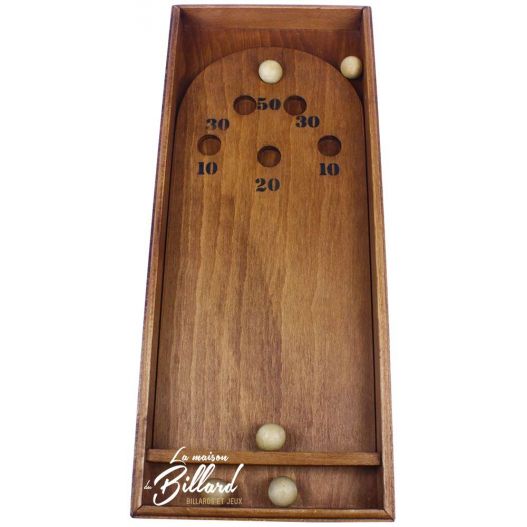 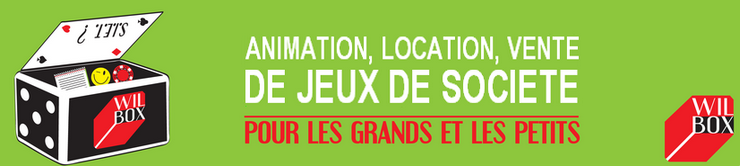 Cornhole de table
En bois et grand format
Adresse
A partir de 6 ans
2 joueurs
10 minutes
100 x 32 cm

But: Envoyer vos palets dans le trou. Marquer 21 points

Tarif location: 15€
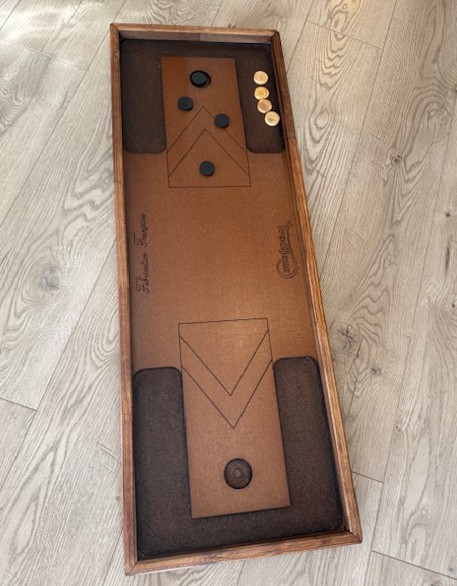 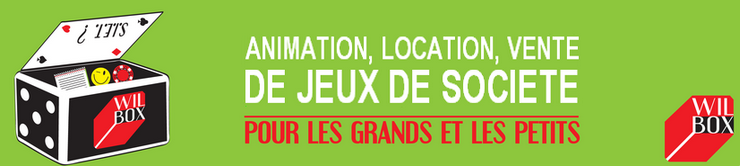 Billard hollandais
En bois et grand format
Adresse
A partir de 8 ans
1 jouer à la fois
10 minutes
110 x 35 cm

But: Lancer ses palets sous l’une des 4 trappes et marquer le plus de points.

Tarif location: 25€
Tarif vente: sur devis
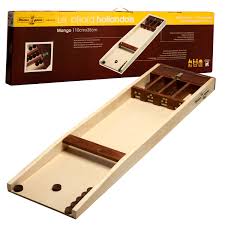 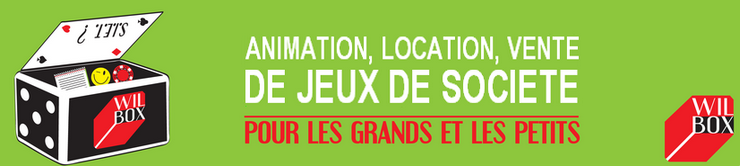 Billard à palets
En bois et grand format
Adresse
A partir de 5 ans
2 à 4 joueurs
10 minutes
122 x 41 cm

But: Lancer ses palets et combler les trous pour marquer le plus de points 

Tarif location: 30€
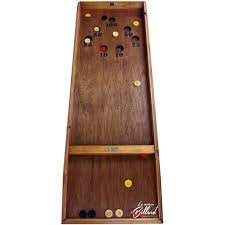 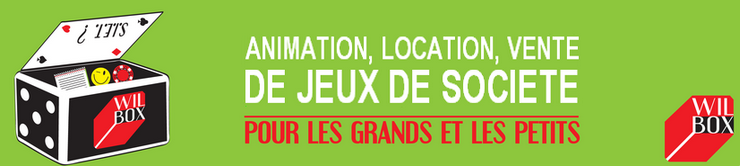 Double Chinois
En bois et grand format
Adresse
A partir de 5 ans
1 ou 2 joueurs
10 minutes
122 x 51 cm

But: Lancer les boules pour le mettre dans les trous

Tarif location: 30€
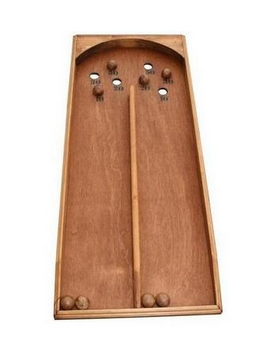 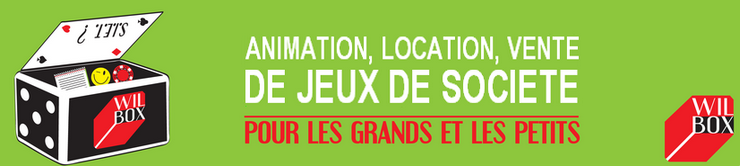 Billard à rebonds
En bois et grand format
Adresse
A partir de 5 ans
1 joueur à la fois
10 minutes
122 x 41 cm

But: Lancer ses palets et tenter d’arriver dans la zone des points 

Tarif location: 30€
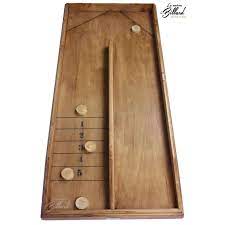 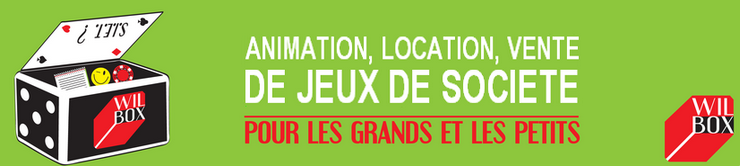 Billard japonais
En bois et grand format
Adresse
A partir de 6 ans
1 joueur à la fois
15 minutes
102 x 32 cm

But: Lancer les boules dans l’un des 10 trous et marquer le plus de points.

Tarif location: 20€
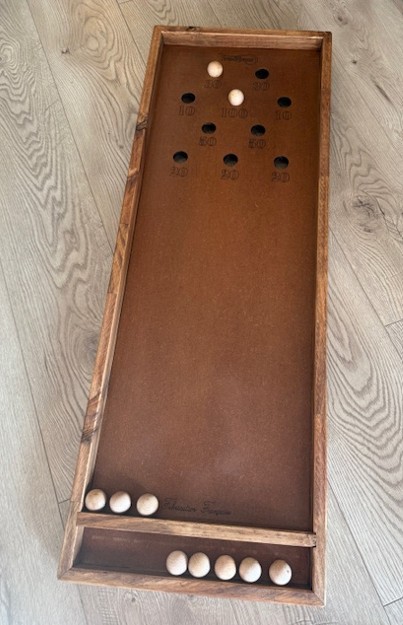 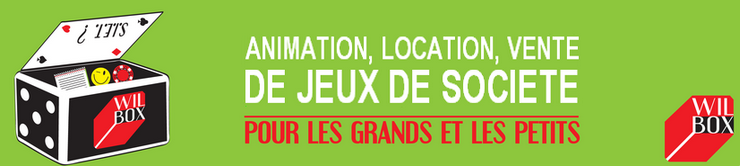 Billard japonais
En bois et grand format
Adresse
A partir de 8 ans
1 joueur à la fois
15 minutes
110 x 35 cm

But: Lancer les boules dans l’un des 10 trous et marquer le plus de points.

Tarif location: 25€
Tarif vente: sur devis
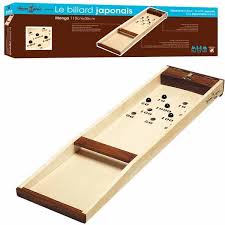 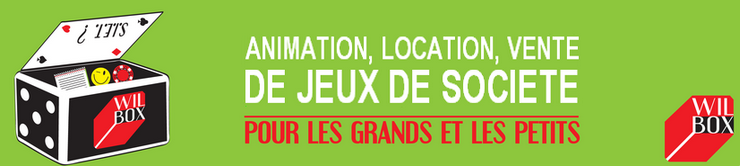 Billard finlandais
En bois et grand format
Adresse
A partir de 7 ans
1 joueur à la fois
15 minutes
120 x 40 cm

But: Viser les quilles à l’aide de l’arbalète. Le comptage se fait comme pour le Mölkky.

Tarif location: 25€
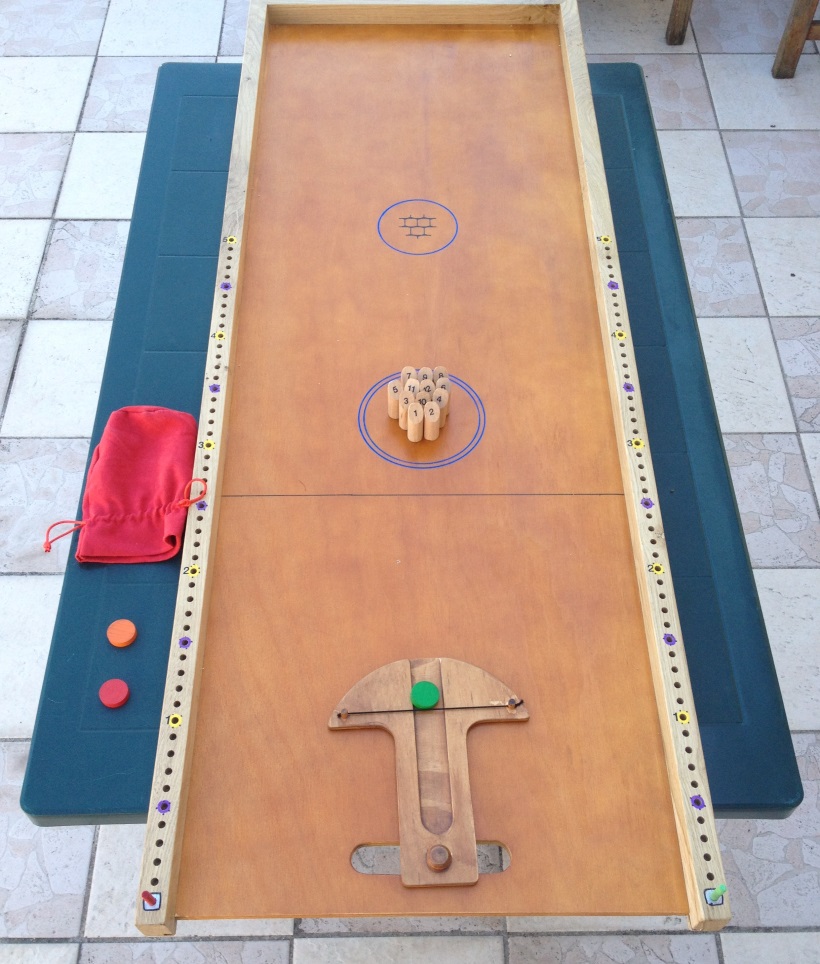 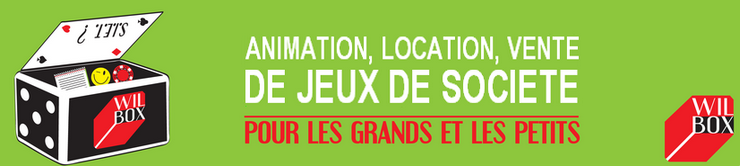 Spiral Billard
En bois et grand format
Adresse
A partir de 6 ans
1 joueur à la fois
15 minutes
70 cm de diamètre

But: Lancer une à une 6 billes dans les six trous allant de 5 à 30 points.

Tarif location: 40€
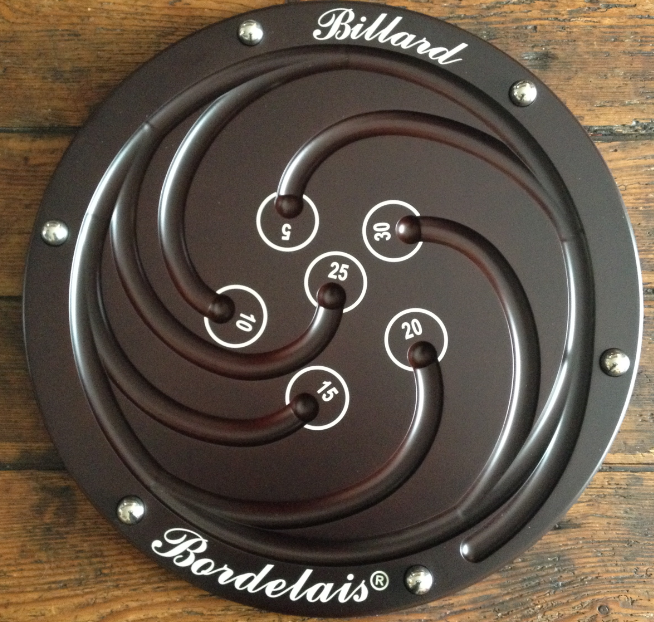 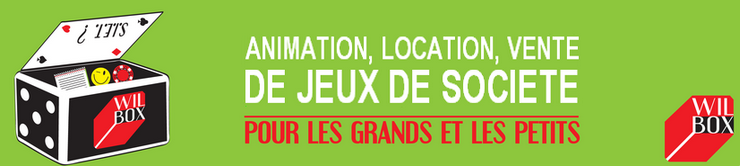 Le Mini Bowling
En bois et grand format
Adresse
A partir de 8 ans
1 joueur à la fois
15 minutes
110 x 35 cm

But: Faire tomber le plus de quilles. 

Tarif location: 25€
Tarif vente: sur devis
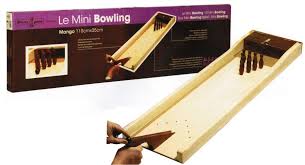 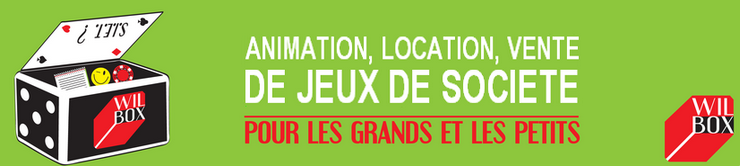 Bowling géant
Grand format
Adresse
A partir de 3 ans
1 joueur à la fois
10 minutes
Quilles de 30cm

But: Faire tomber le plus de quilles. 

Tarif location: 10€
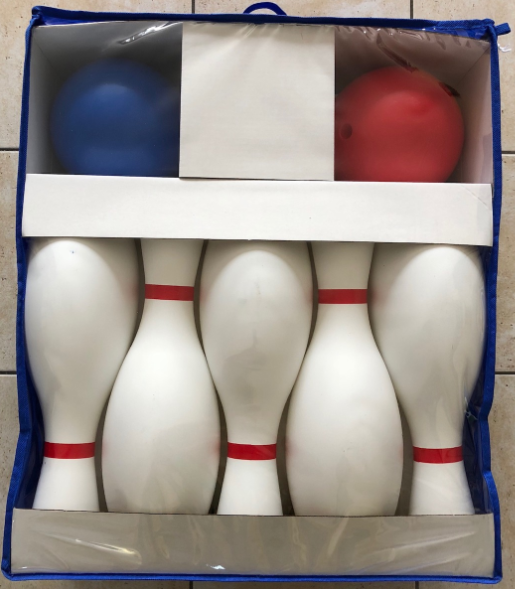 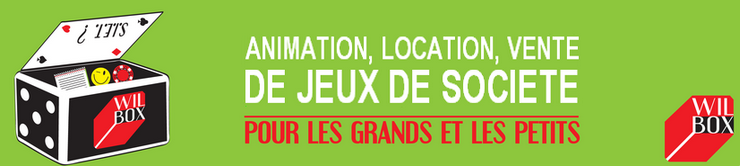 Mastermind (indisponible)
En bois et grand format
Réflexion 
A partir de 10 ans
2 joueurs
10 minutes
110 x 35 cm

But: Trouver en un minimum de coups la combinaison de son adversaire.

Tarif location: 20€
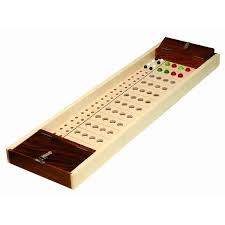 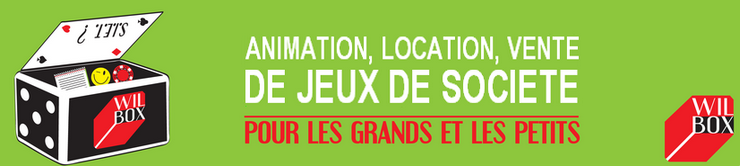 WILL YAMS
En bois 
Réflexion
A partir de 10  ans
2 joueurs
15 minutes
45 x 44 cm 

But: Placer les cubes de façon à réaliser la meilleure combinaison de poker, en horizontale, verticale ou diagonale
Tarif location: 20€
Modèle standard: 7€
Vente modèle standard:36€
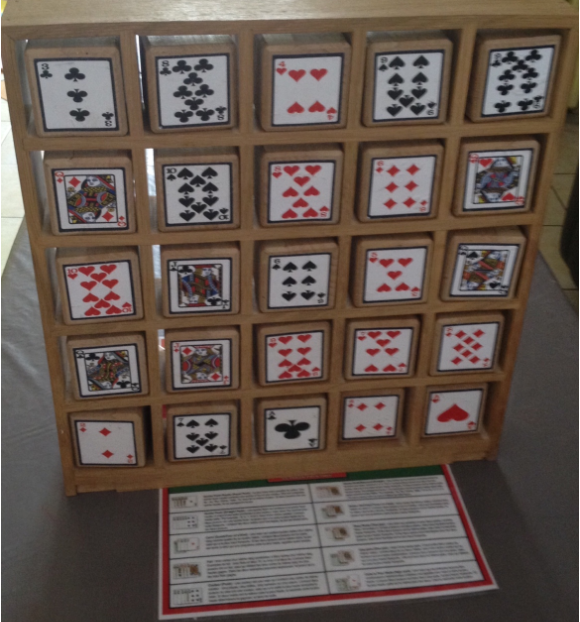 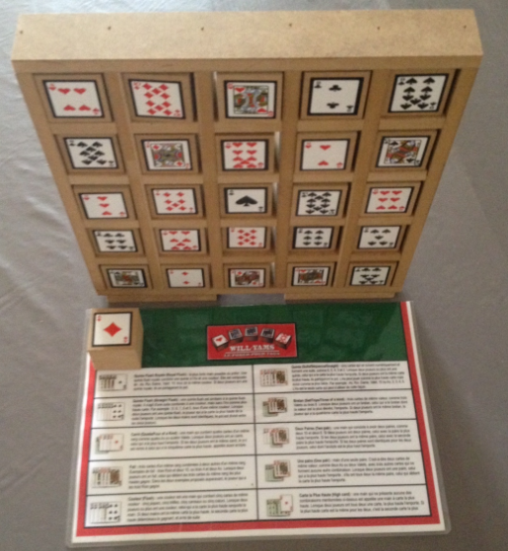 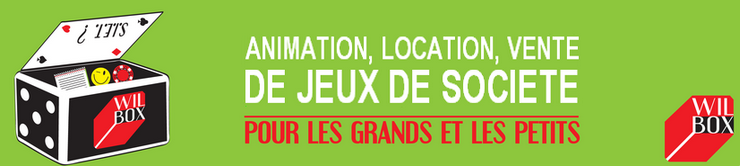 DINGO DISC
En bois 
Adresse
A partir de 5 ans
2 – 6 joueurs
15 minutes
32 x 32 cm

But: Selon les dés, placer ses pions sur un disque en équilibre sans faire tomber les autres déjà posés.

Tarif location: 25€
Tarif vente: sur devis
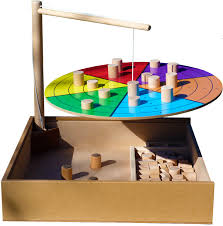 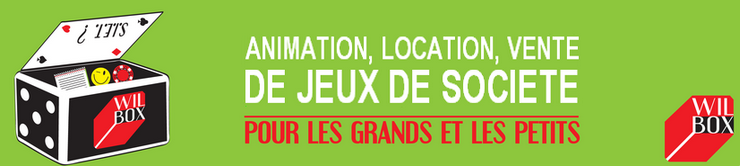 Klask
En bois 
Adresse
A partir de 8 ans
2 joueurs
10 minutes
40 x 25 cm

But: Marquer 6 points  de trois façons possibles: en marquant, si l’adversaire perd le contrôle de son pion ou si l’adversaire récupère deux aimants blancs.

Tarif location: 10€
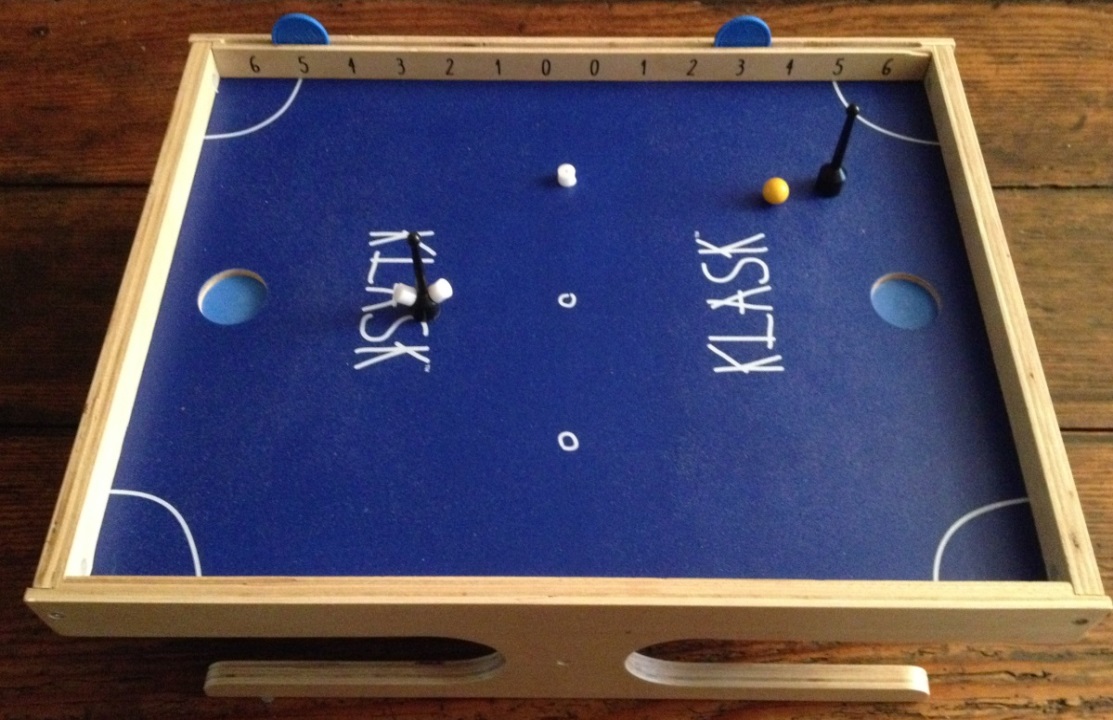 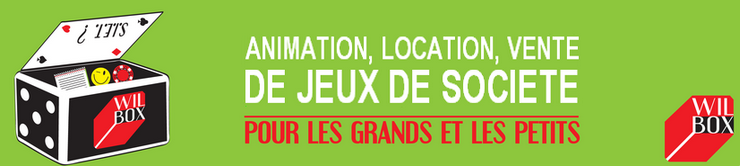 PiratenBillard
En bois et grand format
Adresse
A partir de 8 ans
2-4 joueurs
20 minutes
120 x 120 cm

But: Faire sauter vos billes avec un maillet pour les envoyer de l’autre côté du plateau.

Tarif location: 20€
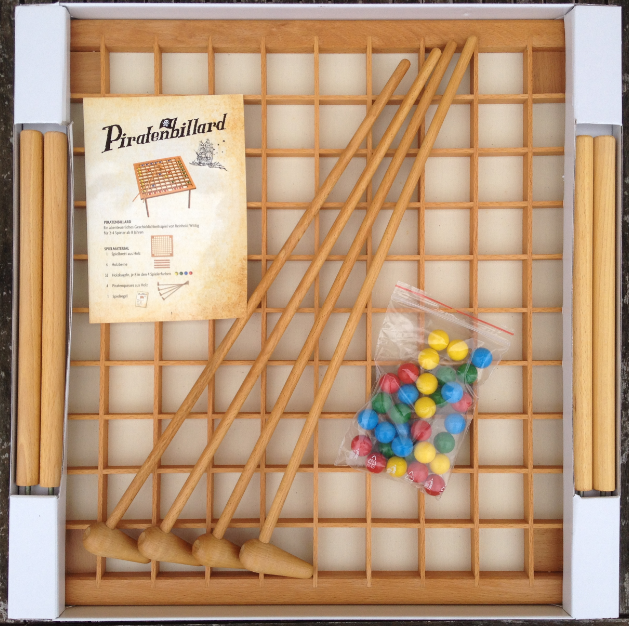 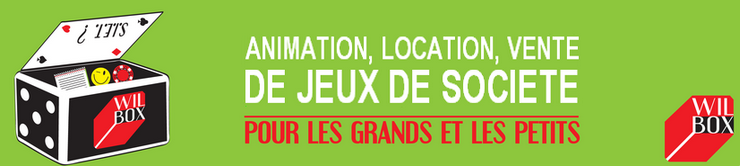 Push
En bois et grand format
Adresse et stratégie
A partir de 8 ans
2-4 joueurs
20 minutes
100 x 100 cm

But: Envoyer par pichenettes vos palets de couleur dans un trou. Plus celui-ci est loin, plus vous marquez de points.

Tarif location: 15€
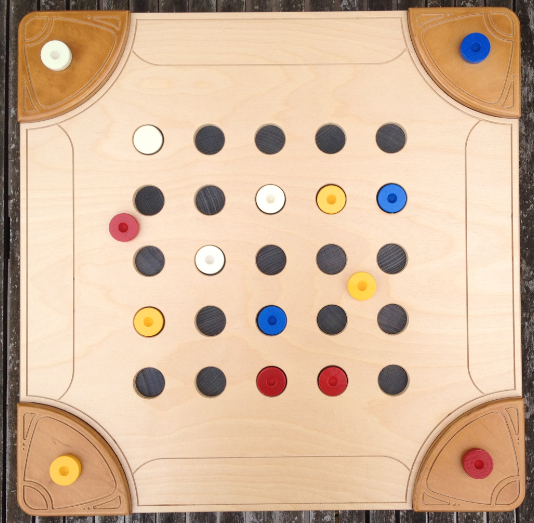 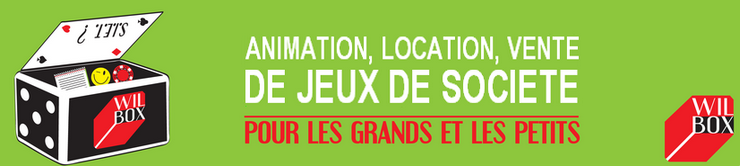 Avalam
En bois et grand format
Adresse et stratégie
A partir de 7 ans
2 joueurs
20 minutes
100 x 100 cm

But: Jouez un jeton pour faire de piles de 5 maximum. En fin de partie, la couleur au dessus de la pile détermine le joueur qui a le point.

Tarif location: 20€
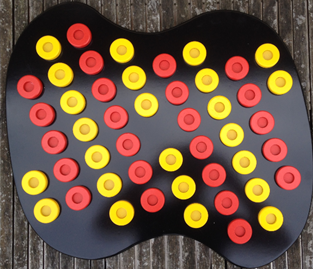 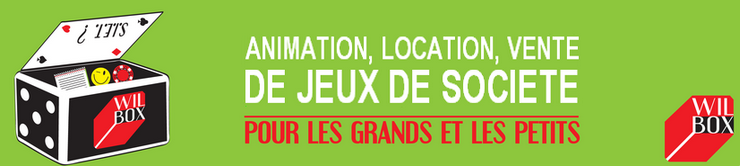 KULAMI
En bois et grand format
Stratégie
A partir de 7 ans
2 joueurs
20 minutes
100 x 100 cm

But: Chaque joueur à tour de rôle doit poser une de ses billes dans l’alignement de la bille précédente, mais jamais sur les deux dernières tuiles occupées.

Tarif location: 15€
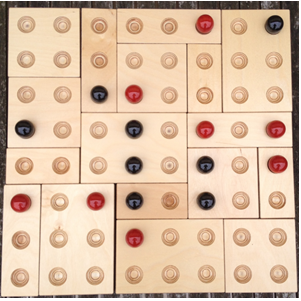 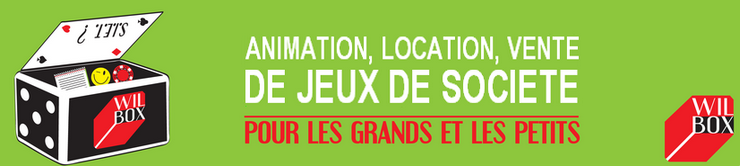 Fermez la boîte
En bois et grand format
Jeu de comptoir
A partir de 7 ans
2 joueurs et plus
15 minutes
60 x 25 cm

But: Abaissez les clapets  en fonction de la somme des dés. 

Tarif location: 10€
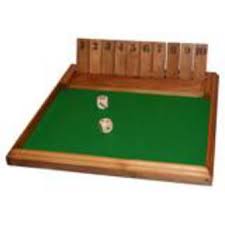 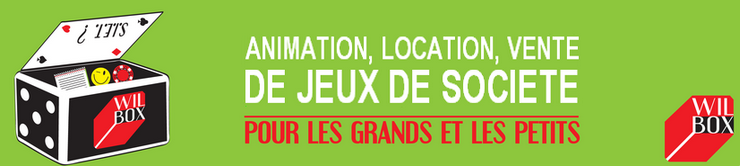 Mange Pions ou 6 qui perd
En bois
Jeu de dés
A partir de 7 ans
2 joueurs et plus
15 minutes
60 x 25 cm

But: Placer un pion en fonction de son résultat au lancer de dé. Si la case est déjà occupée, on récupère le pion qui est dessus. Il ne faut plus avoir de pion pour remporter la partie. 

Tarif location: 5€
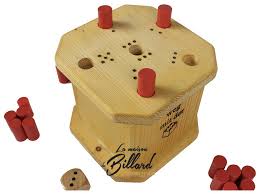 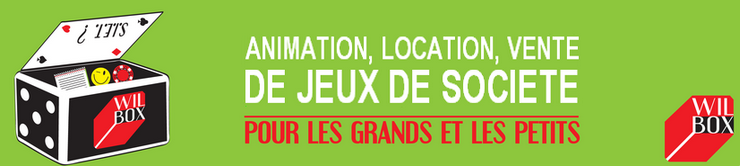 Top the Bottle
En bois
Jeu de placement
A partir de 6 ans
2 à 4 joueurs
10 minutes
20 cm

But: Placer un de vos pions sur la bouteille en évitant d’en faire tomber

Tarif location: 3€
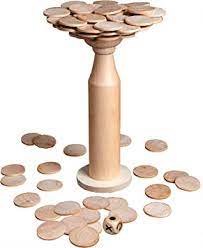 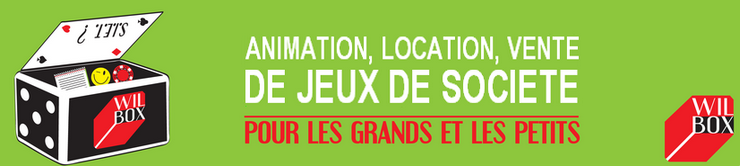 Pontu
En bois et grand format
Réflexion
A partir de 7 ans
2 à 4 joueurs
15 minutes
67,5 x 67 cm

But: Déplacer l'un de vos pions puis enlevez un pont. Isoler tous les pions de votre ou vos adversaires pour remporter la partie.

Tarif location: 25€
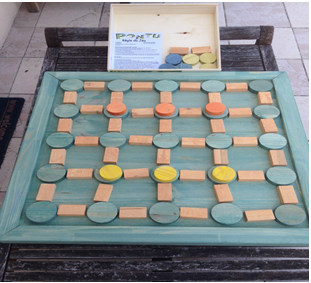 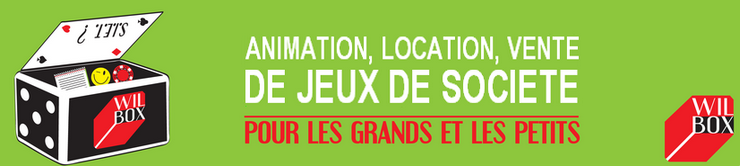 Elyp
En bois et grand format
Réflexion
A partir de 7 ans
2 joueurs
15 minutes
67,5 x 67 cm

But: Manger ou subtiliser les pièces adversaires  en déplaçant perpendiculairement les vôtres.

Tarif location: 25€
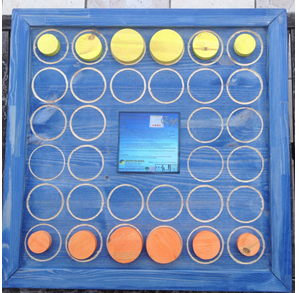 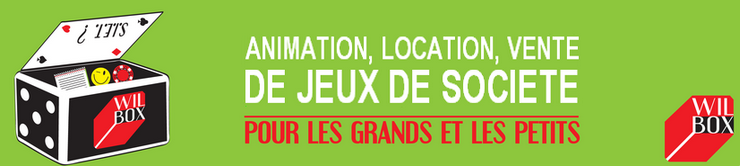 Sly’ne Géant
En bois et grand format
Réflexion
A partir de 8 ans
2 à 6 joueurs
20 minutes
60 x 30 x 12 cm

But: Aligner ses 4 billes sur une route droite

Tarif location: 25€
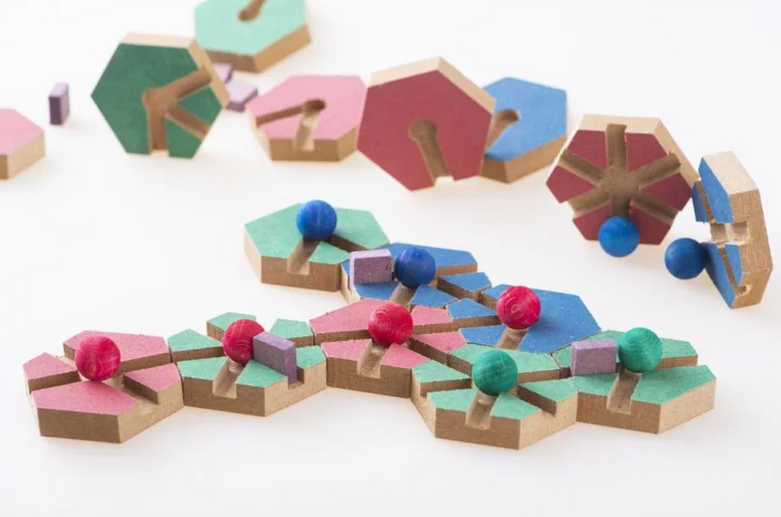 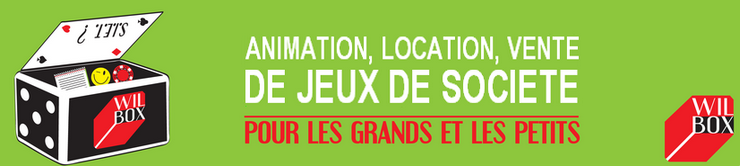 Mall’Escape
En bois et grand format
Coopération, escape game
A partir de 8 ans
2 à 6 joueurs
30 minutes à 1h
62 x 60 cm

But: Résoudre les énigmes

Sur animation: me contacter
Tarif vente: me contacter
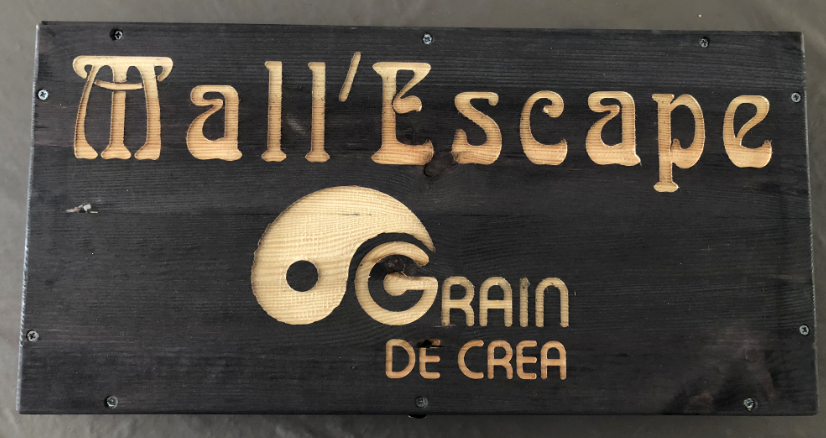 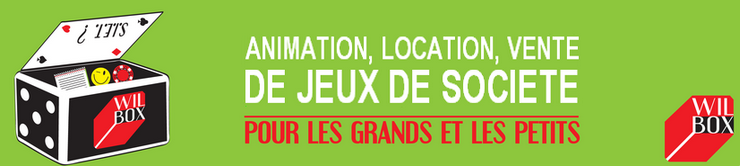 Le Pont de Singe
En bois et grand format
Adresse, Coopération
A partir de 6 ans
2 joueurs
10 minutes
62 x 60 cm

But: Placez un à un vos bâtonnets sur le pont élastique sans qu’ils ne tombent.

Tarif location: 30€
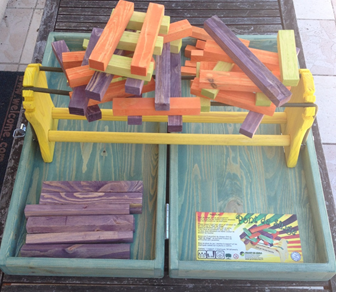 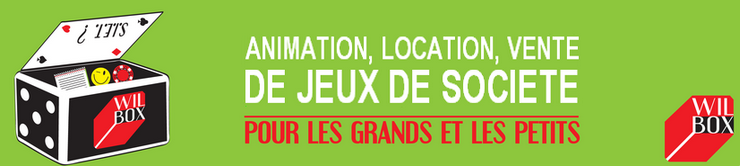 La cage à élastique
En bois et grand format
Adresse
A partir de 8 ans
2 joueurs
10 minutes
83 x 50 cm

But: A l’aide de votre fourchette, faire passer la pièce orange d’un bout à l’autre sans toucher les grelots.

Tarif location: 30€
Tarif vente: 180€
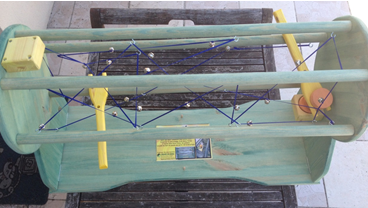 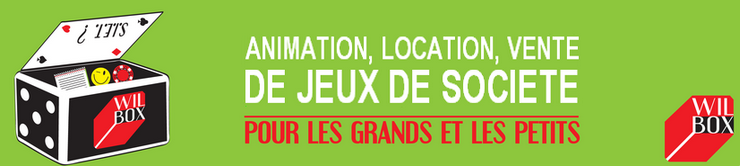 Labyrinthe 4
En bois et grand format
Adresse
A partir de 6 ans
2 à 4 joueurs
10 minutes
50 cm de diamètre

But: Coopérez pour envoyer la ou les billes au bon endroit. Agilité et communication.

Tarif location: 30€
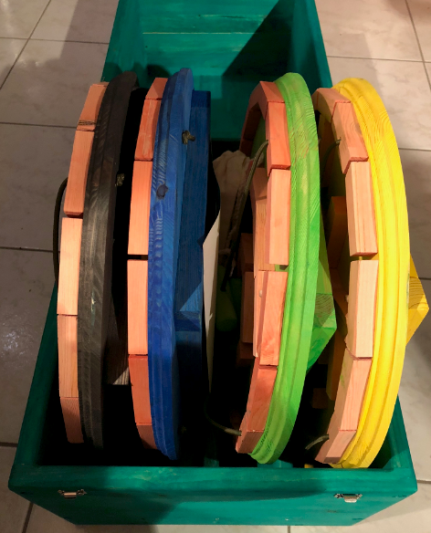 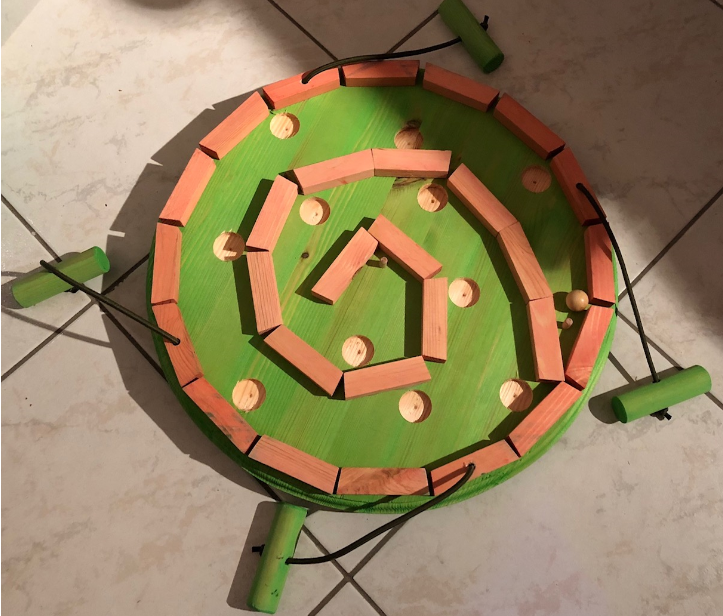 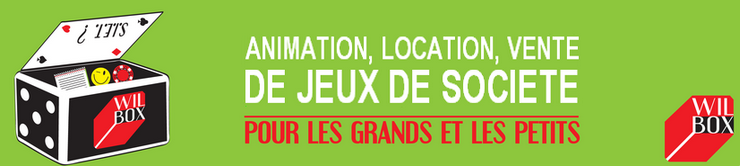 Slaloom
En bois et grand format
Adresse
A partir de 8 ans
2 joueurs
5 minutes
62 x 60 cm

But: A l’aide de baguettes et de vos deux pièces oranges, être le premier à finir le parcours en slalom. 

Tarif location: 25€
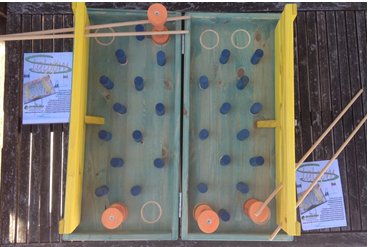 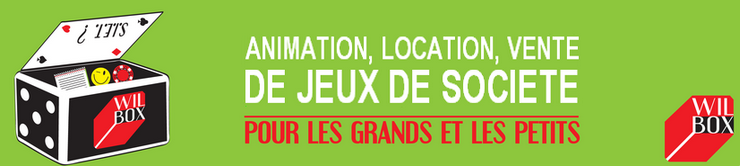 Poules et renard
En bois et grand format
Réflexion
A partir de 6 ans
2 joueurs
10 minutes
70 x 70 cm

But: Les poules doivent capturer le renard. Le renard doit manger les poules (à la manière des dames)

Tarif location: 20€
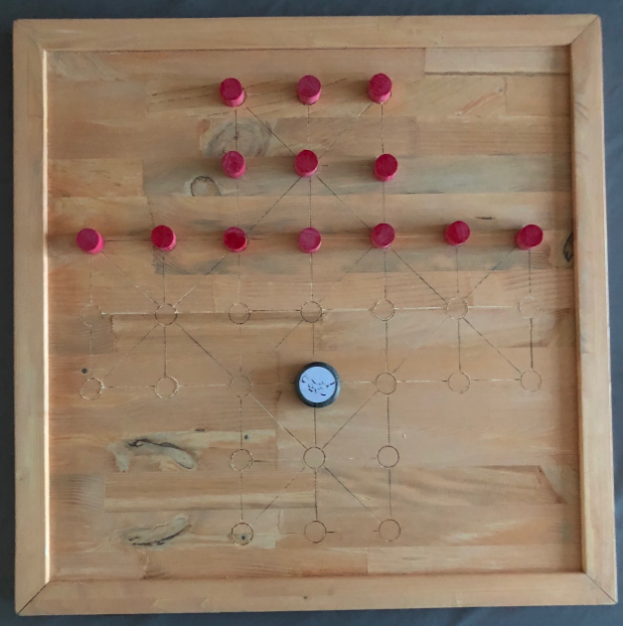 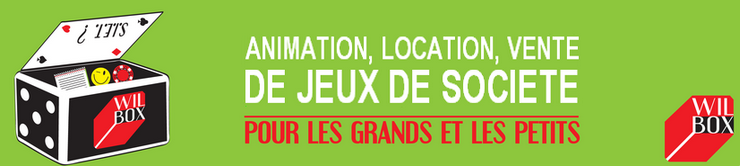 Chemido
En bois et grand format
Adresse
A partir de 5 ans
1 à 6 joueurs
10 minutes

But: Réaliser des parcours ou des empilements (boite de 100 dominos)

Tarif location: 10€
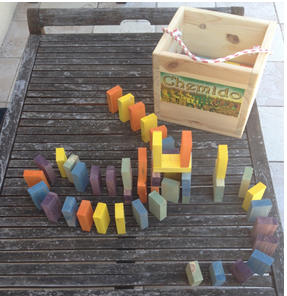 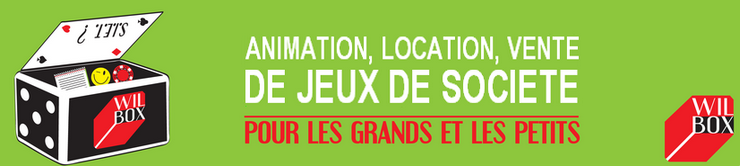 Pipopippette
En bois et grand format
Réflexion
A partir de 7 ans
2 joueurs
10 minutes

But: Le dernier joueur à retourner un bâtonnet permettant de constituer un carré  gagne le pion au centre.

Tarif location: 10€
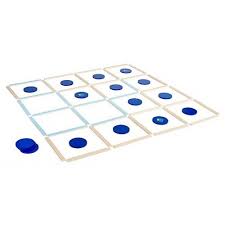 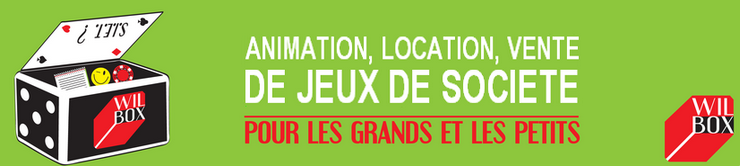 Grenouillette
En bois et grand format
Jeu d’adresse
A partir de 6 ans
1 joueur
10 minutes
14 trous en hêtre 90H x 45L x 56P cm
Ou 9 trous en hêtre 79H x 35L x 47P

But: Lancer les palets dans les trous pour marquer le plus de points.

Tarif location petit modèle: 30€
Tarif location grand modèle: 50€
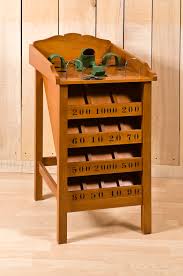 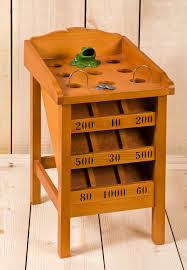 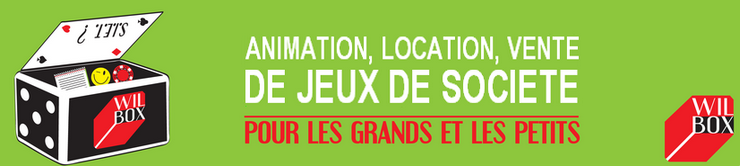 Suspense
En bois et grand format
Jeu d’adresse
A partir de 10 ans
2  à 4 joueurs
20 minutes
70H x 69L x 69l  cm

But: Poser ses boules avec une tige sur la structure au centre sans faire tomber les autres boules.

Tarif location: 40€
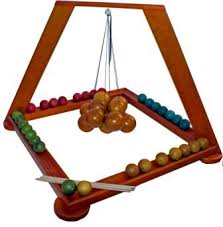 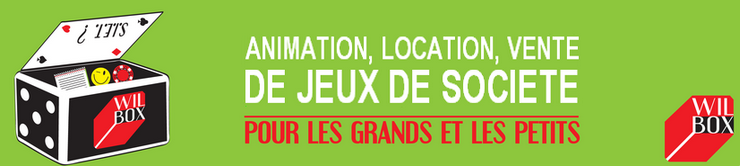 Les bâtonnets XXL
En bois et grand format
Jeu de réflexion
A partir de 6 ans
2 joueurs
5 minutes
122 x 41 cm

But: On retire 1, 2 ou 3 bâtonnets. Il ne faut pas retirer le dernier.

Tarif location: 25€
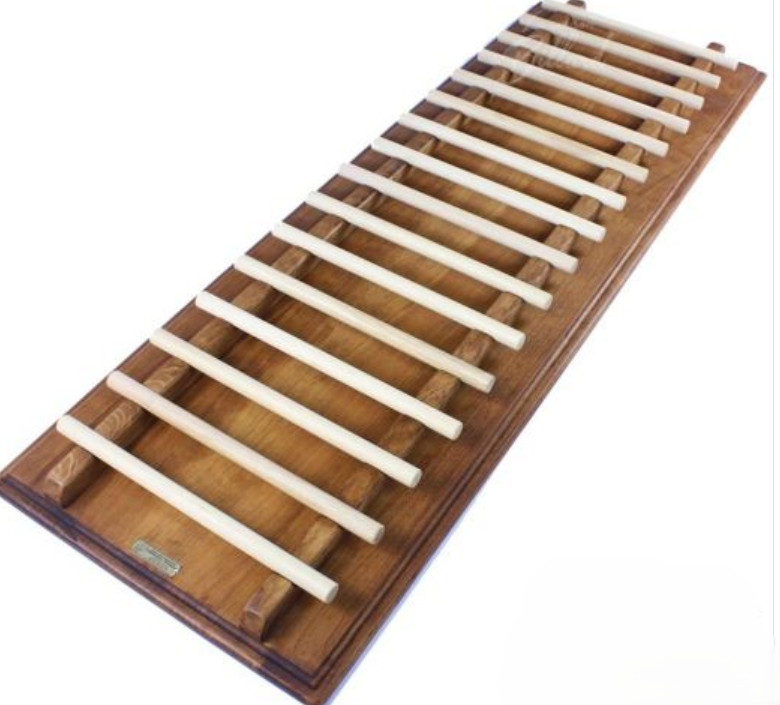 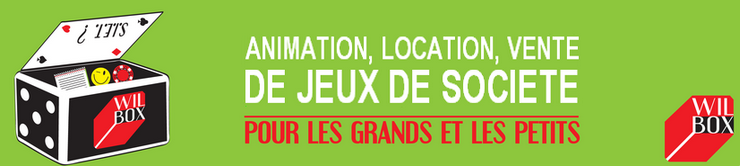 Les bâtonnets (petit format)
En bois et grand format
Jeu de réflexion
A partir de 6 ans
2 joueurs
5 minutes
56 x 22 cm

But: On retire 1, 2 ou 3 bâtonnets. Il ne faut pas retirer le dernier.

Tarif location: 15€
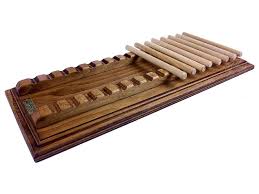 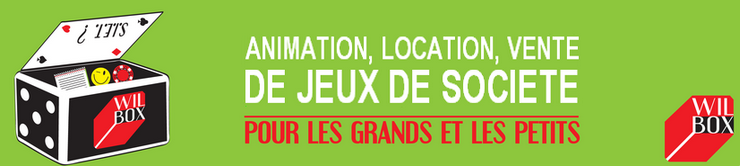 MEMORY BILLES
En bois et grand format
Jeu de mémoire
A partir de 5 ans
2 joueurs
5 minutes
60 x 25 cm

But: Mémorisez l'ordre des billes et reproduisez la ligne avec le moins d'erreurs possible.

Tarif location: 20€
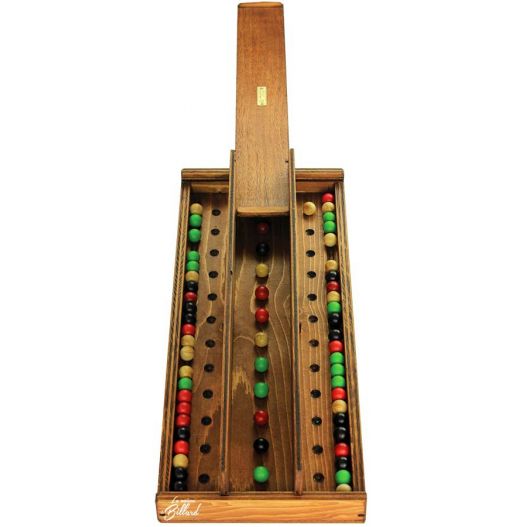 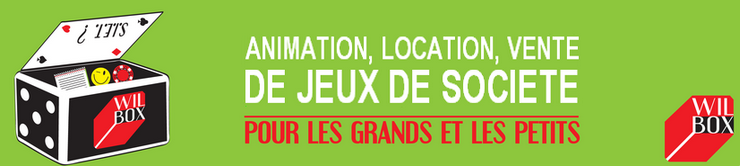 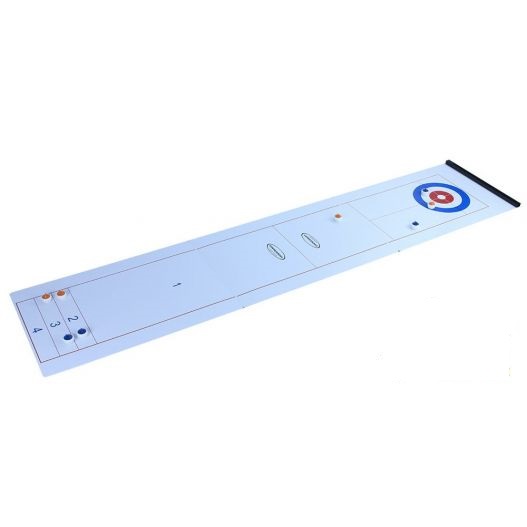 Curling géant
En bois et grand format
Jeu de réflexion
A partir de 6 ans
2 joueurs
5 minutes
56 x 22 cm

But: placer ses plots au plus proche du centre, les joueurs jouent tour à tour et peuvent percuter les plots des adversaires.

Tarif location: 20€
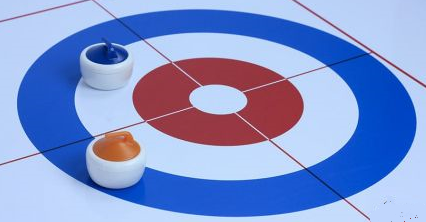 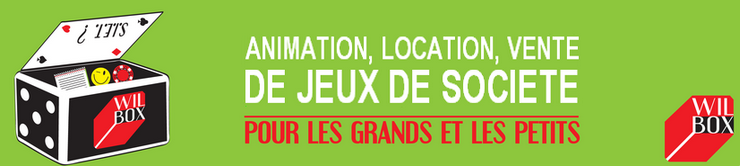 LIXSO GEANT
En bois et grand format
Casse-tête entre le puzzle et le sudoku
A partir de 8 ans
1 à 4 joueurs
105minutes
70 x 70 cm

But : Placer les pièces en L en fonction des indices de la grille et de façon à ce qu’aucune pièce de même couleur ne se touche même par un coin.

Tarif location: 20€
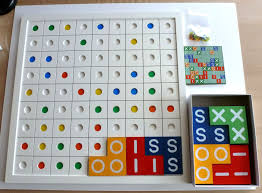 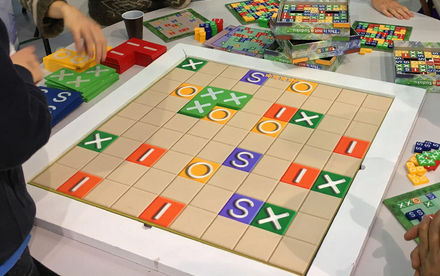 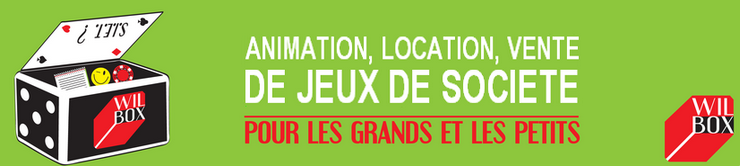 TRAPENUM
En bois et grand format
Reconnaissance tactile et communication
A partir de 8 ans
4 joueurs
10 minutes
19H x 50L x 50l cm

But: Sortir en même temps que son partenaire l’une des 13 paires dissimulées dans la caisse.

Tarif location: 25€
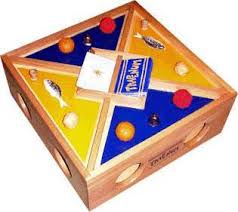 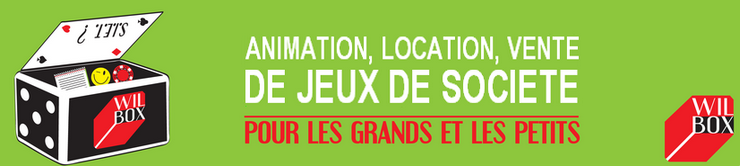 Jeu de Guillaume Tell
En bois et grand format
Jeu d’adresse
A partir de 10 ans
1 joueur
10 minutes
45H x 27,5L x 18l cm

But: Viser la pomme avec l’arbalète

Tarif location: 15€
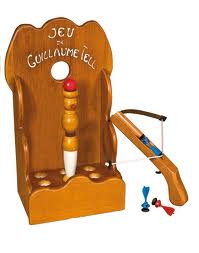 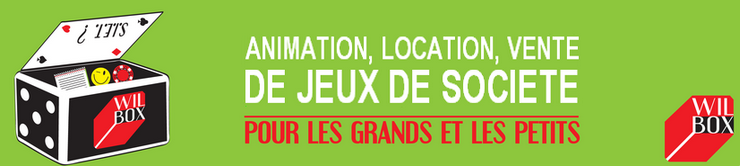 Kronkorken Champion
En bois 
Jeu d’adresse
A partir de 16 ans
1 à 8 joueurs
15 minutes
20H cm

But: viser l’aimant avec des capsules de bière ou les déposer sans que ça ne tombe

Tarif location: 9€
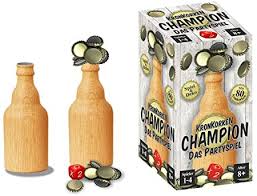 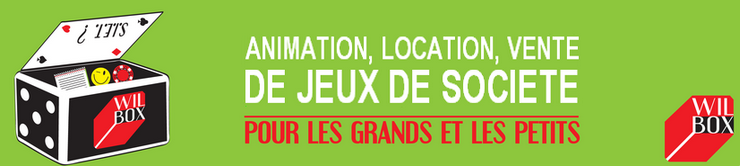 CROQUET
En bois et grand format
Jeu d’adresse
A partir de 7 ans
1 à 6 joueurs
20 minutes


But: Avec un maillet, faire passer sa boule sous des arceaux.

Tarif location: 40€
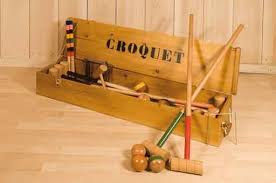 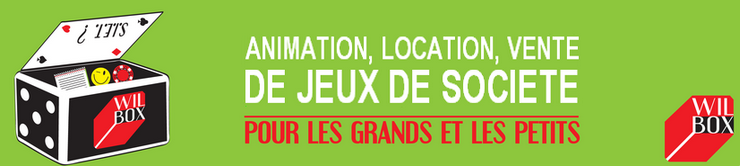 Anneaux-Quilles
En bois
Jeu d’adresse
A partir de 5 ans
1 joueur
10 minutes
40 x 40  cm

But: Lancer les anneaux pour atteindre les quilles

Tarif location: 5€
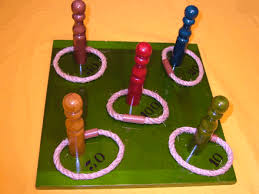 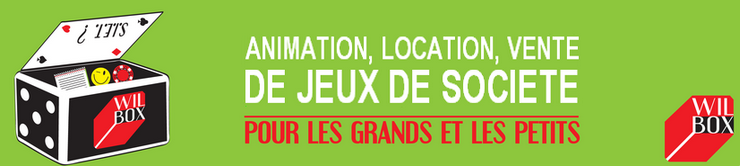 Bag Board
En bois
Adresse
A partir de 5 ans
2, 4 ou 6 joueurs
15  minutes
Un plateau, 2 sets de 4 sacs souples

But: Viser avec les sacs le trou dans le plateau incliné.

Tarif location: 20€
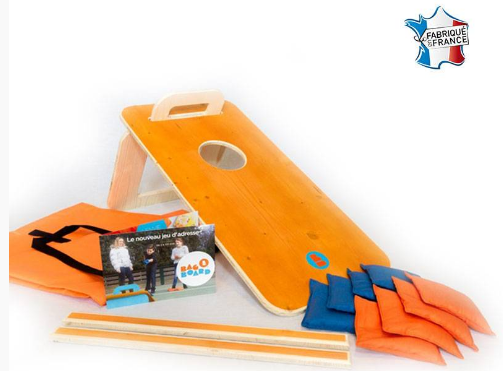 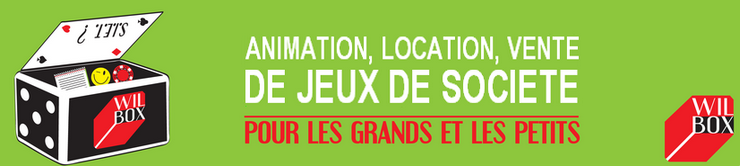 Cornhole
En bois
Adresse
A partir de 5 ans
2, 4 joueurs
15  minutes
Une malette se divisant en deux plateaux, 2 sets de 4 sacs souples

But: Viser avec les sacs le trou dans le plateau incliné.

Tarif location: 15€
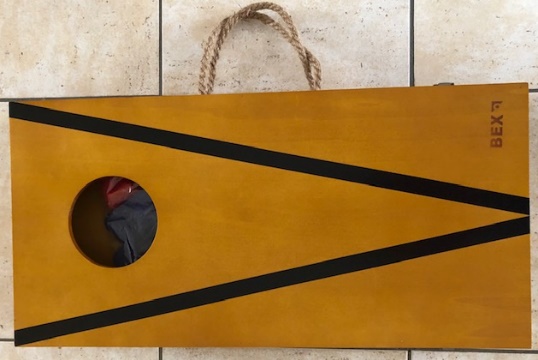 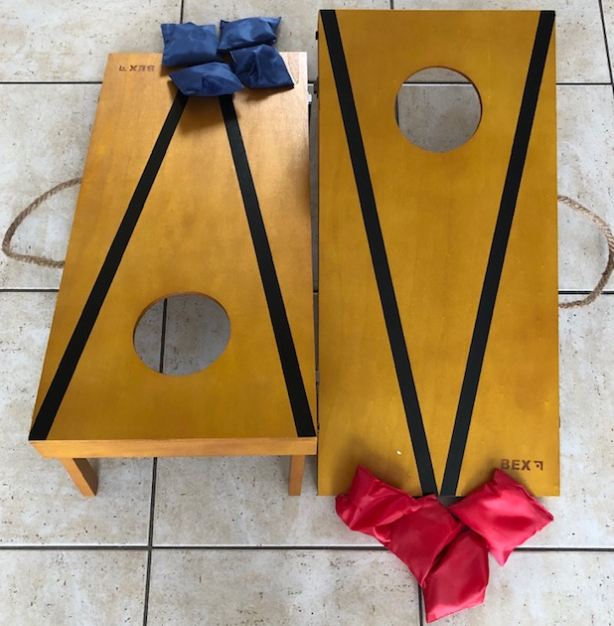 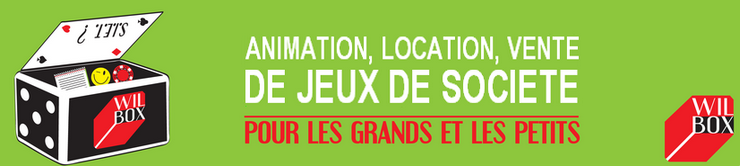 MOLKKY
En bois
Adresse
A partir de 8 ans
2, 4 ou 6 joueurs
25 minutes
12 quilles et un lanceur

But: Arriver à 50 points en lançant un bâton sur des quilles. 

Tarif location: 5€
Tarif vente: 42€
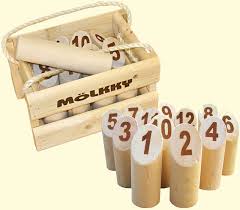 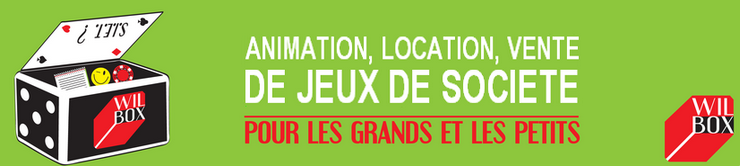 En bois
Adresse
A partir de 7 ans
2 à 12 joueurs
30 minutes
2  x 6 caboules et un cachodé

But: Arriver à 30 points ou plus en additionnant les nombres de certaines faces et en utilisant les pouvoirs d’autres faces.

Tarif location: 15€
Tarif vente: 60€
LA DETANQUE
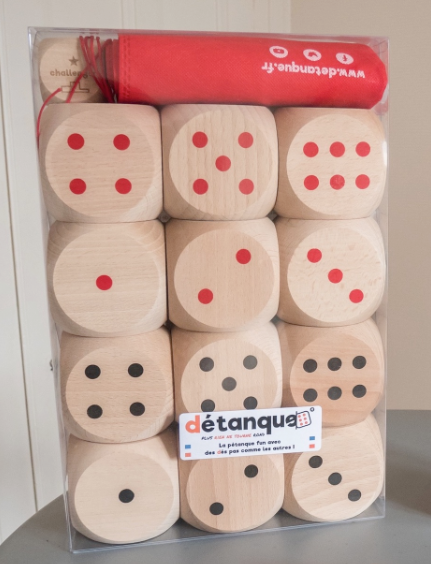 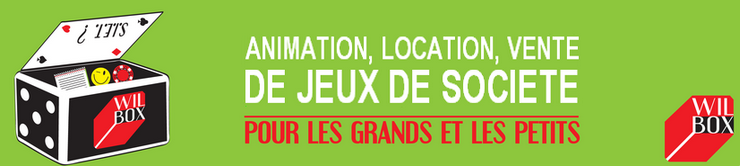 KUBB
En bois
Adresse
A partir de 8 ans
2 ou 4 joueurs
15 minutes

But: Faire tomber toutes les pièces adverses à l’aide de bâtons.

Tarif location: 10€
Tarif vente: 60€
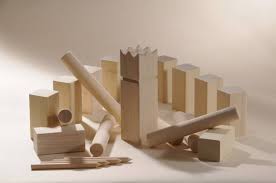 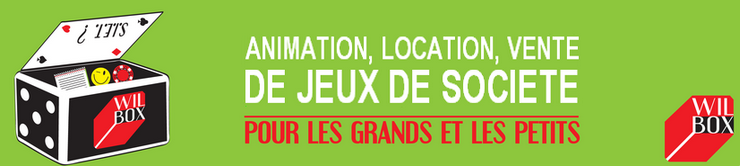 PALOU
En métal, magnétique
Adresse
A partir de 7 ans
2 joueurs et plus
15 minutes

But: Lancer ses palets le plus prêt du maître (pétanque) ou marquer le plus de point (fléchettes)

Tarif location: 15€
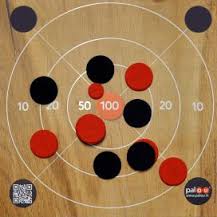 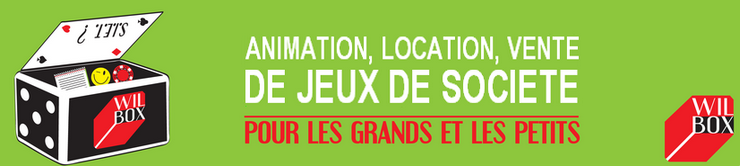 BOULTENN
En bois
Adresse
A partir de 7 ans
2 joueurs et plus
15 minutes

But: Viser les trois boules placées sur le pilot avec 3 ou 6 lancers.

Tarif location: 15€
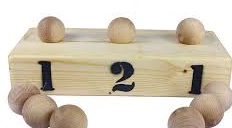 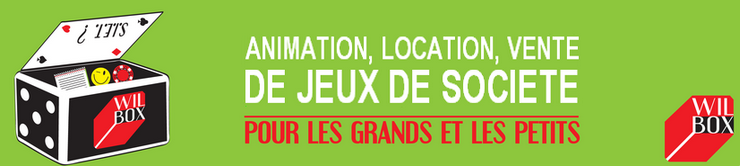 Polli Game
En bois
Adresse
A partir de 7 ans
2 ou 4 joueurs
30 minutes

But: Marquer 25 points en projetant les rondins à l’extérieur de la corde avec 1 ou 2 lanceurs en bois.

Tarif location: 7€
Tarif vente: 25€
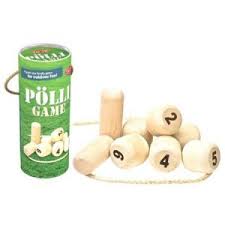 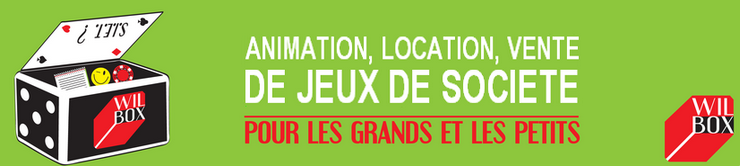 LIMBO DANCE
En bois
Agilité
A partir de 8 ans
1 joueur et plus
10 minutes

But: Passer sous la barre avec souplesse. La barre descend d’un cran et il ne faut pas la faire tomber.

Tarif location: 10€
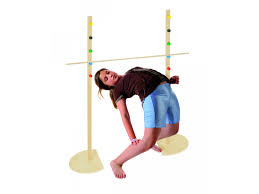 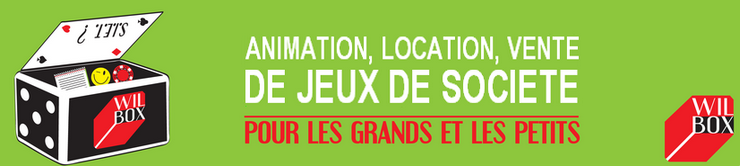 Mémo géant
En bois et grand format
Mémory
A partir de 3 ans
1 à 4 joueurs
10 minutes
30  x 30  cm

But: Retrouver les paires. 10 planches avec thèmes et motifs différents

Tarif location: 15€
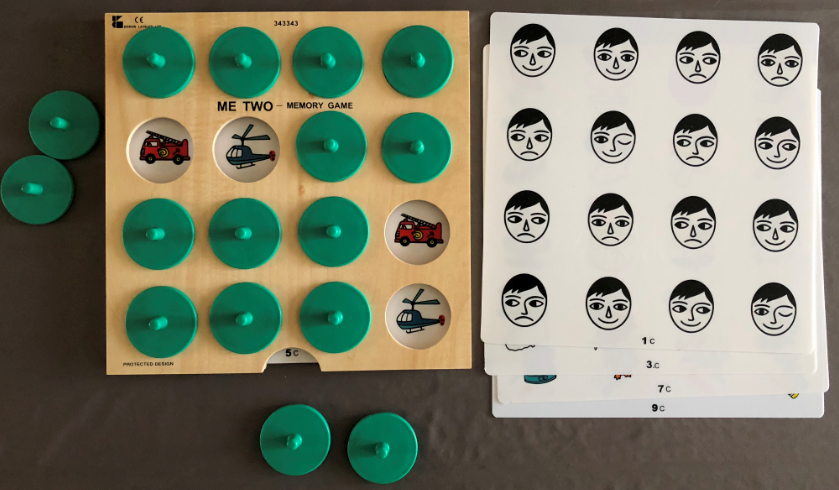 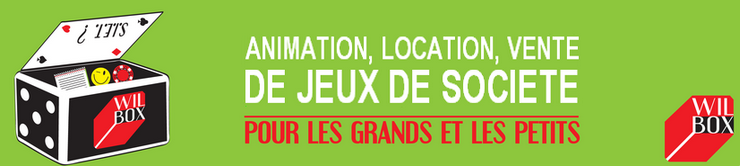 Crazy Tower XXL
Grand format
Adresse
A partir de 7 ans
1 à 4 joueurs
15 minutes
30  cm à 1m

But: Construisez une tour avec des blocs, en disposant les étages le plus solidement possible tout en défiant la gravité.

Tarif location:  7€
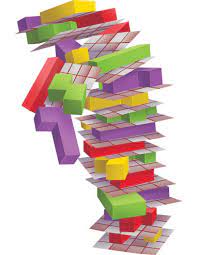 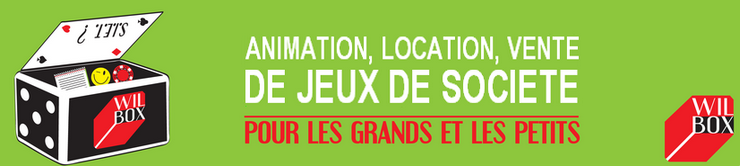 Story cubes Max
Grand format
Imagination
A partir de 7 ans
1 à 4 joueurs
5 minutes
12  x 12  cm

But: Lancez les 9 dés et racontez des histoires drôles, insolites

Tarif location:  7€
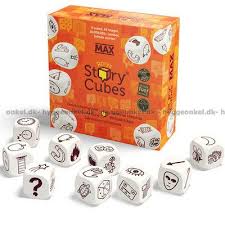 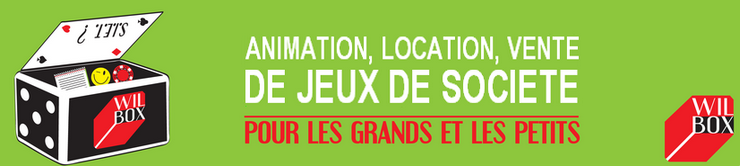 La valse des fraises
Grand format
Parcours
A partir de 4 ans
2 à 6 joueurs
15 minutes
Sac 52 x 24 x17 

But: Lancez le dé et arrivez en premier au cœur de fraises!

Tarif location: 20€
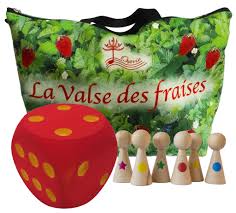 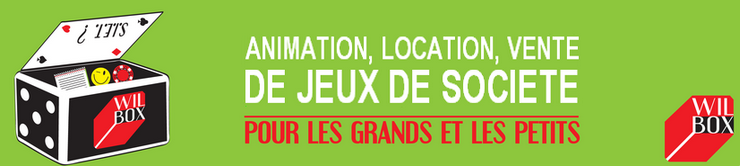 Hexaminos
Grand format
Dominos et Casse-tête
A partir de 5 ans
1 à 4 joueurs
15 minutes

But: Placez vos tuiles en traitant de la symbiose des plantes dans votre jardin

Tarif location: 20€
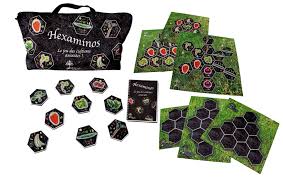 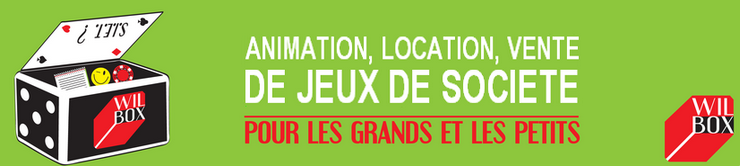 JOUR ET NUIT
En bois et grand format
Encastrement
A partir de 3 ans
1 joueur
20 minutes
43 L x 37 H cm

But: Reproduire l’image à partir des pièces en bois

Tarif location: 15€
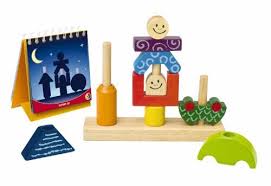 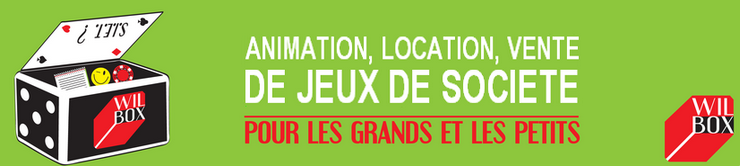 CASTLE LOGIX
En bois et grand format
Encastrement
A partir de 3 ans
1 joueur
15 minutes
24 L x 34 H cm

But: Trouver la bonne position des pièces en bois pour réaliser le chateau demandé.

Tarif location: 15€
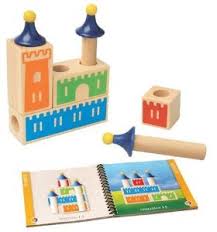 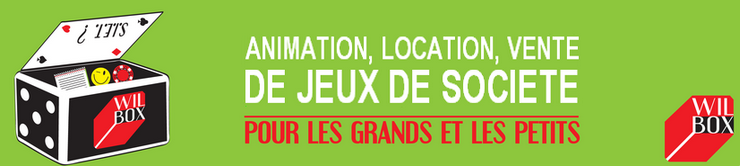 CAMELOT JUNIOR
En bois et grand format
Encastrement
A partir de 4 ans
1 joueur
15 minutes
24 L x 34 H cm

But: Construire un chemin à partir des pièces posées et proposées pour permettre au chevalier de rejoindre la princesse.

Tarif location: 15€
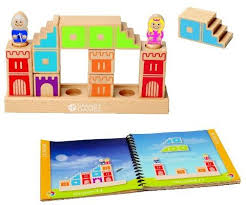 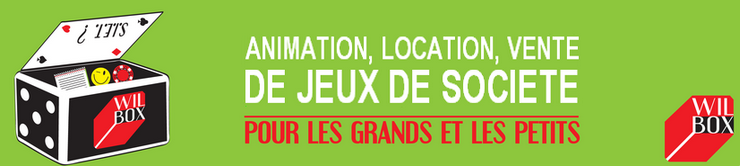 Les trois petits cochons
En bois et grand format
Encastrement
A partir de 3 ans
1 joueur
15 minutes
30 cm x 30 cm

But: Placer les trois maisons selon le défi proposé.

Tarif location: 20€
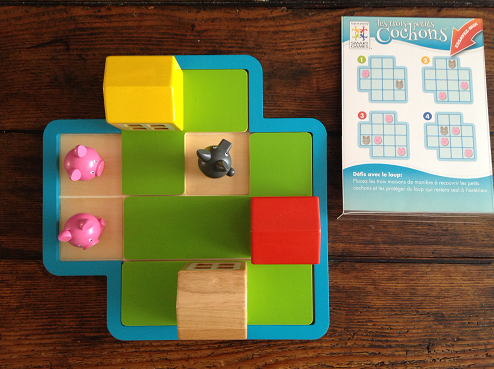 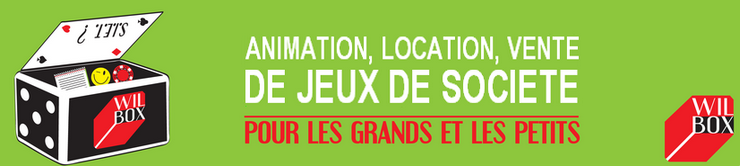 Lièvres et renards
Grand format
Déplacement, déduction
A partir de 7 ans
1 joueur
15 minutes
30 cm x 30 cm

But: Déplacer les lièvres pour qu’ils rejoignent leur terrier. Pour cela, ils doivent sauter par-dessus quelque chose.

Tarif location: 10€
Tarif vente: 50€
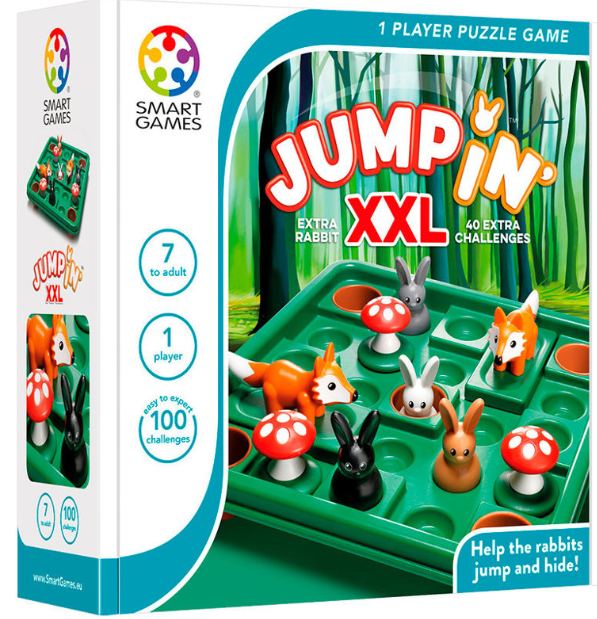 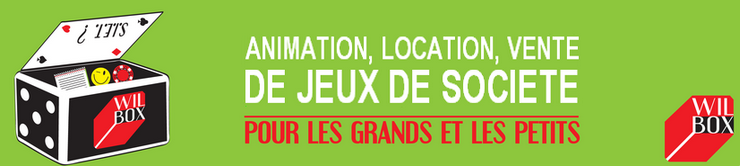 Pengoloo
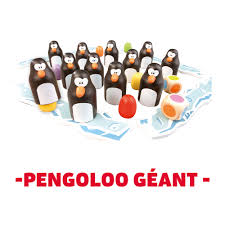 En bois et grand format
Mémoire
A partir de 4 ans
2 à 4  joueurs
15 minutes
52,5 cm x 14,5 cm

But: Récupérer six œufs cachés sous les pingouins

Tarif location: 15€
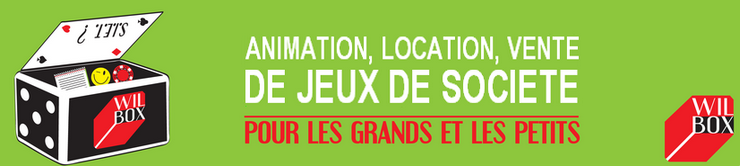 Gobblet Gobbers
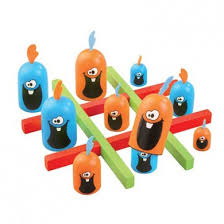 En bois et grand format
Stratégie
A partir de 7 ans
2  joueurs
10 minutes
45,5 cm x 18 cm

But: Aligner trois pièces de sa couleur. Une pièce peut gober une autre si celle-ci est plus petite.

Tarif location: 15€
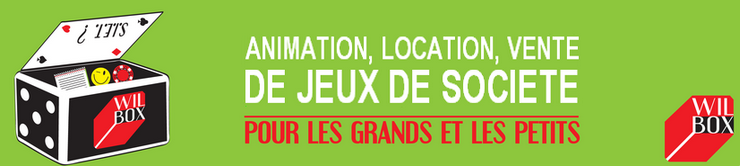 Docteur Eureka
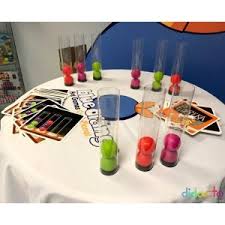 Grand format
Adresse
A partir de 6 ans
2  à 4  joueurs
15 minutes

But: Placer les boules dans les tubes à essais en fonction de l’image.

Tarif location: 15€
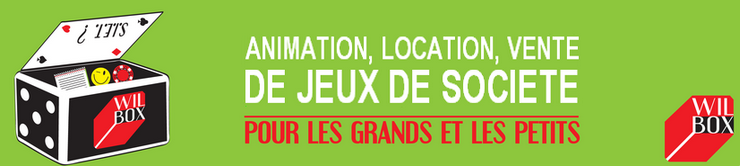 Jurassic Snack XL
Grand format
Réflexion
A partir de 7 ans
2  joueurs
15 minutes

But: votre équipe de Diplos devra réussir à manger plus de feuilles que l’équipe adverse… à moins que vous ne choisissiez de faire appel aux féroces T.Rex pour éliminer tous les Dinos adverses de la prairie !

Tarif location: 10€
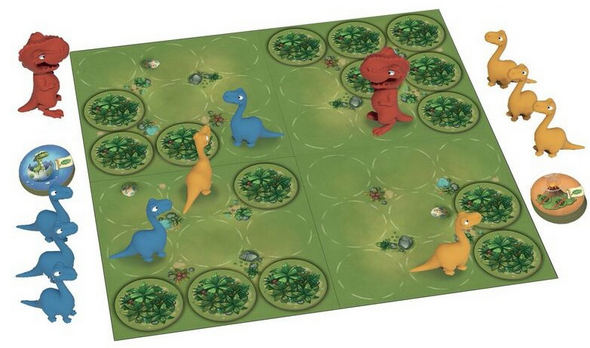 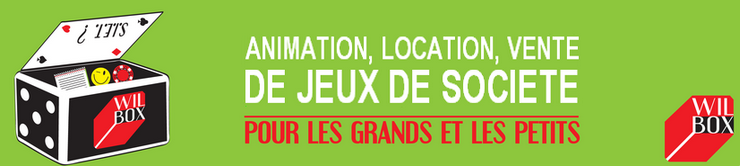 ICE TEAM XL
Grand format
Réflexion
A partir de 8 ans
2  joueurs
20 minutes

But: À la tête de votre équipe d'ours, vous participez à une course endiablée ! Attrapez un maximum de poissons et passez la ligne d'arrivée !

Tarif location: 15€
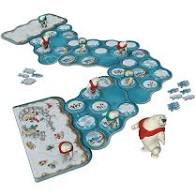 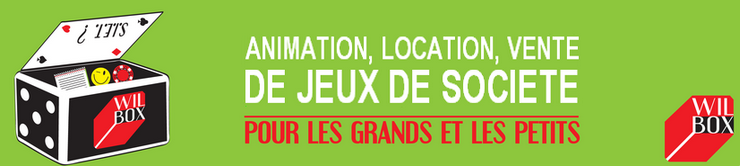 Candy XXL
Grand format et bois
Observation / rapidité
A partir de 5 ans
2  à 4  joueurs
15 minutes

But: Retrouver le bonbon correspondant aux couleurs des 3 dés.

Tarif location: 15€
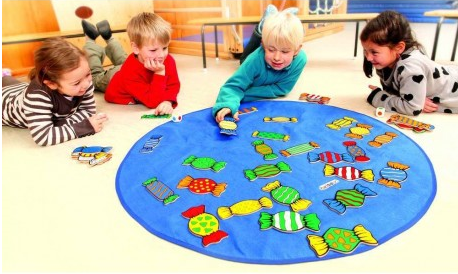 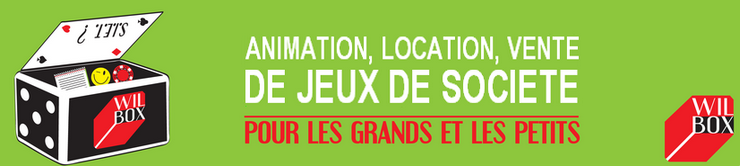 Pomela XXL
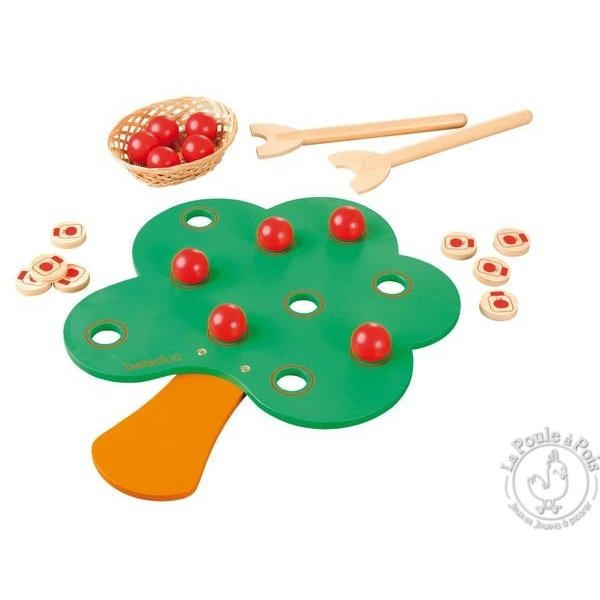 Grand format et en bois
Adresse et cohésion
A partir de 5 ans
2  à 4  joueurs
10  minutes
Pommier: 70 x 52 cm

But: Ramasser le plus de pommes avant la fin du sablier et avec chacun un cueilloir. 

Tarif location: 25€
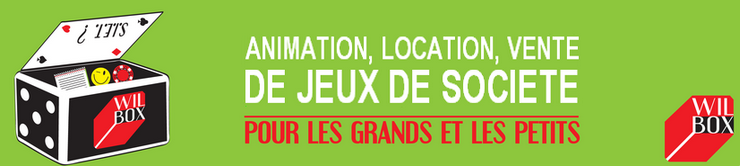 CONSTRUCTION BIOBLO  400 pièces
En bois
Jeu de construction
A partir de 3 ans
340 pièces en bois,  100% écologique

But: Construisez des personnages et objets colorés

Tarif location: 20€
Tarif vente: sur devis
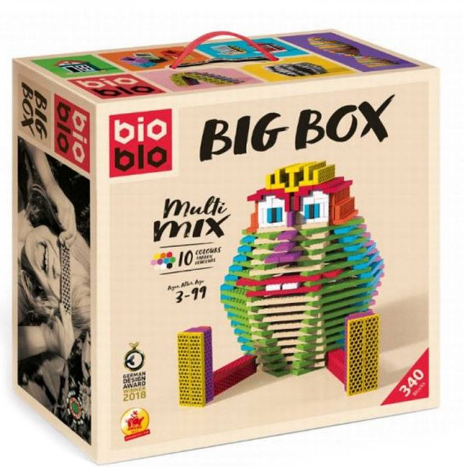 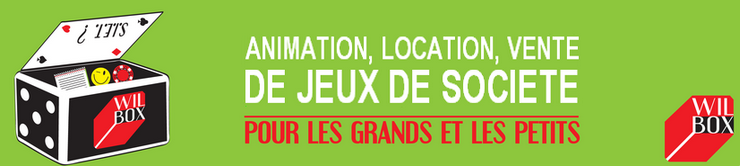 CONSTRUCTION MECABOIS 400 pièces
En bois
Jeu de construction
A partir de 2 ans
400 pièces en bois,  fabriqué en France (produit breton)

But: Comme les kaplas, construisez ce que vous voulez.

Tarif location: 5€
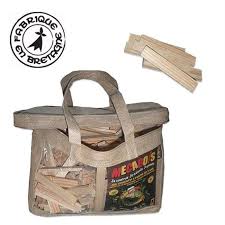 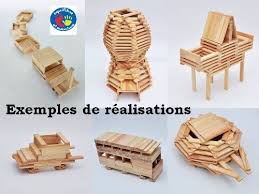 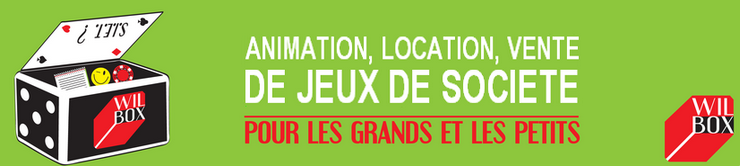 JEU DE CONSTRUCTION 200 pièces ECOIFFIER
Jeu de construction
A partir de 1 an
15 minutes

But: Comme les « légos », imbriquez des grandes pièces.

Tarif location: 5€ par modèle
Deux modèles disponibles
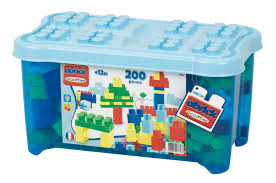 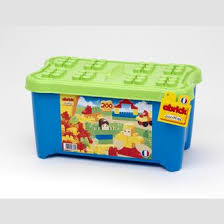 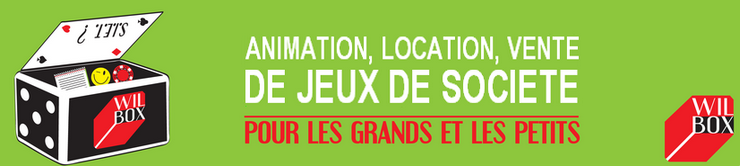 SMARTMAX 100 PIECES
Grand format
Jeu de construction
A partir de 1 an
1 à 6 joueurs
15 minutes

But: Connectez des pièces magnétiques en toute sécurité. Construisez des formes en 2D ou en 3D.

Tarif location: 15€
Tarif vente: sur devis
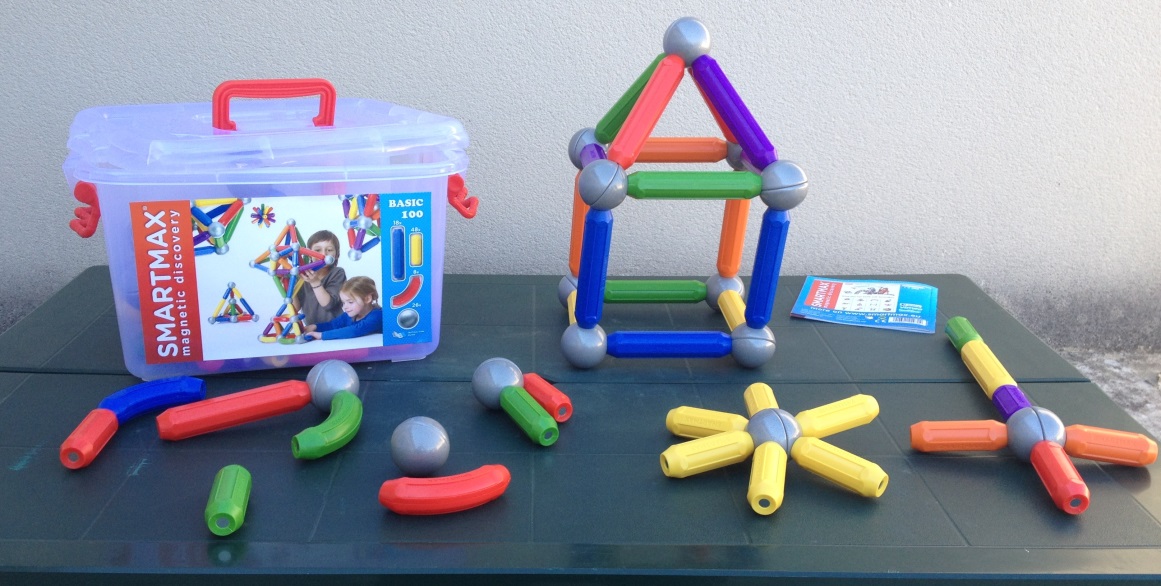 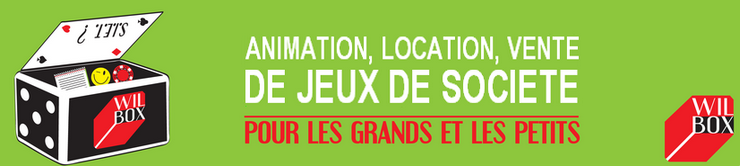 ANTI-VIRUS
Grand format
Casse-tête
A partir de 7 ans
1 joueur
15 minutes
60 x 60 cm

But: Expulser le virus rouge en dehors du plateau, en faisant glisser les pièces.

Tarif location: 20€
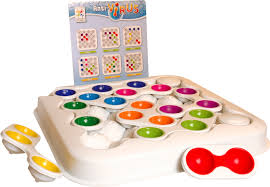 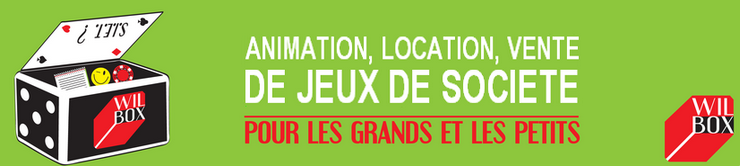 AU VOLEUR
Grand format
Casse-tête
A partir de 7 ans
1 joueur
15 minutes
60 x 60 cm

But: Placer les voitures de police (6 pièces) pour empêcher le voleur de s'échapper(une pièce voiture rouge.

Tarif location: 20€
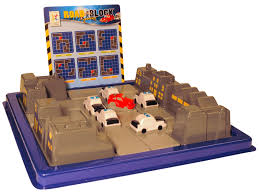 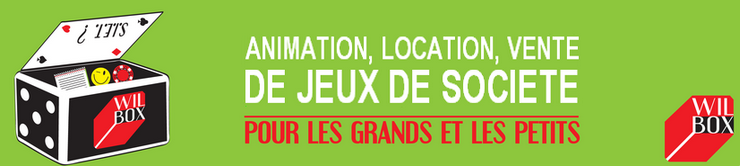 Game Over
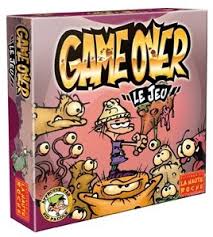 Grand format
Mémoire
A partir de 7 ans
2 à 4 joueurs
10 minutes
50 x 50 cm

But: Trouver la clé et la princesse en éliminant les monstres sur votre parcours.

Tarif location: 10€
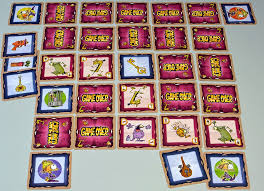 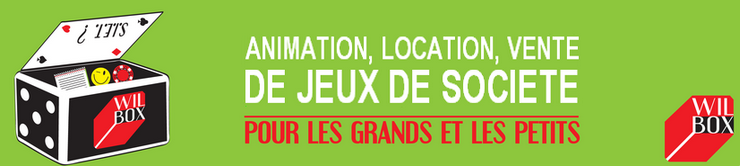 CONCEPT XL
Grand format
Ambiance
A partir de 10 ans
2 à 20 joueurs
15 minutes
75 x 75 cm

But: Faire deviner des mots ou expressions en utilisant uniquement des icônes.

Tarif location: 10€ (jeu + tapis)
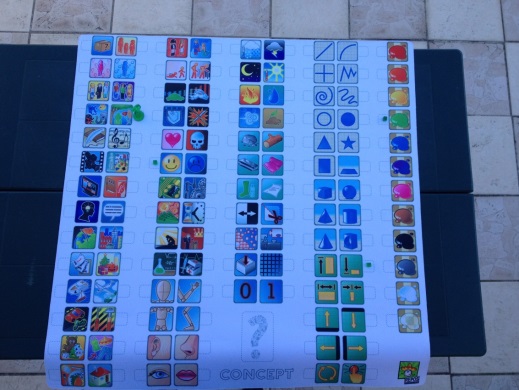 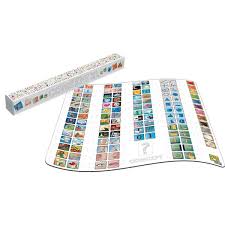 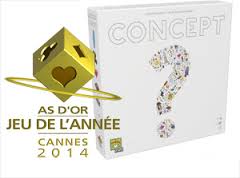 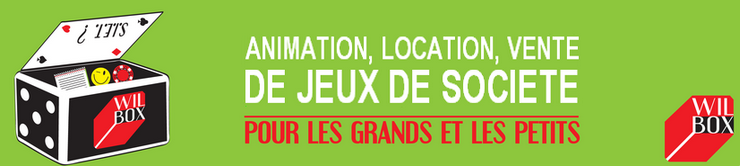 La traversée du Mont Saint-Michel
Grand format
Parcours
A partir de 7 ans
1 à 7 joueurs
20 minutes
100 x 60 cm

But: Traverser la baie du Mont Saint-Michel en s’aidant des autres pèlerins et en évitant la marée.

Tarif location: 10€
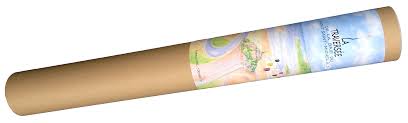 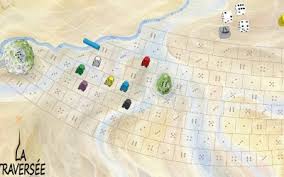 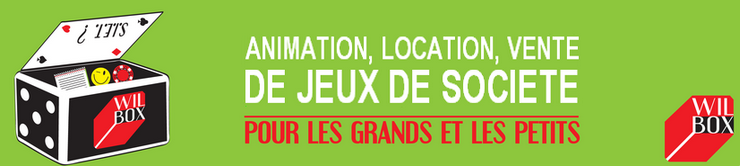 CODE NAMES XL
Grand format
Association d’idées
A partir de 12 ans
2 à 12 joueurs
20 minutes

But: Faire deviner des mots à son équipe par association de mots.

Tarif location: 10€
Tarif vente: sur devis
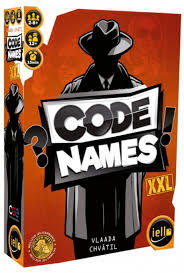 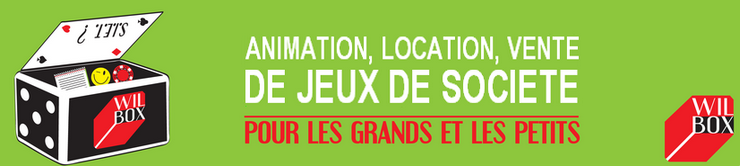 KINGDOMINO XL
Grand format
Placement
A partir de 8 ans
2 à 4 joueurs
20 minutes
40 x 40  cm

But: A la manière des dominos, construire un royaume selon les paysages et les richesses.

Tarif location: 10€
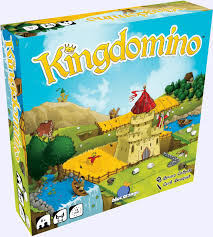 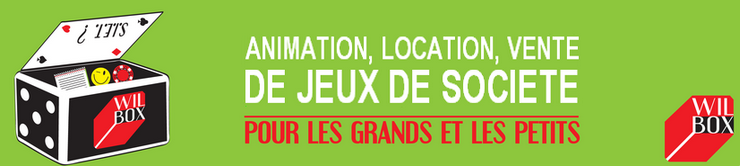 TAKENOKO XL
Grand format
Placement
A partir de 8 ans
2 à 4 joueurs
20 minutes
90 x 90 cm

But: Aménagez une bambouseraie en satisfaisant le Grand Panda.

Tarif location: 20€
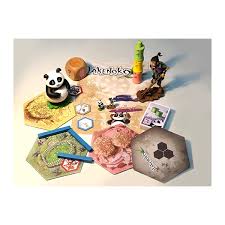 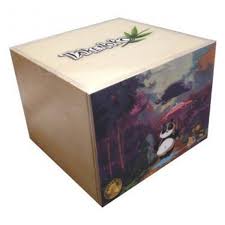 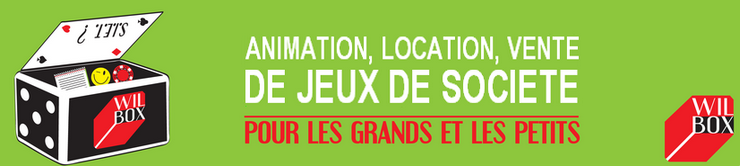 RIVER DRAGONS XL
Grand format
Placement
A partir de 8 ans
2 à 4 joueurs
20 minutes
90 x 90 cm

But: Traversez le Mékong en programmant les bonnes actions

Tarif location: 20€
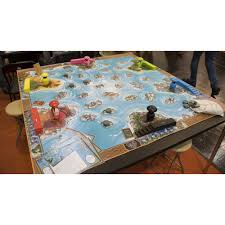 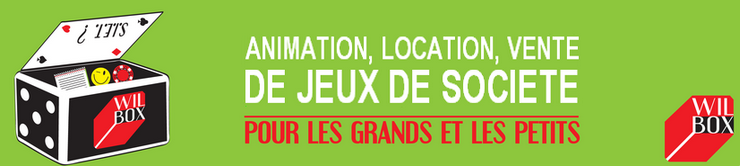 MARRAKECH
Grand format
Placement
A partir de 8 ans
2 à 4 joueurs
20 minutes
90 x 90 cm

But: Poser astucieusement ses tapis afin d’être le plus riche.

Tarif location: 20€
Tarif vente: 350€
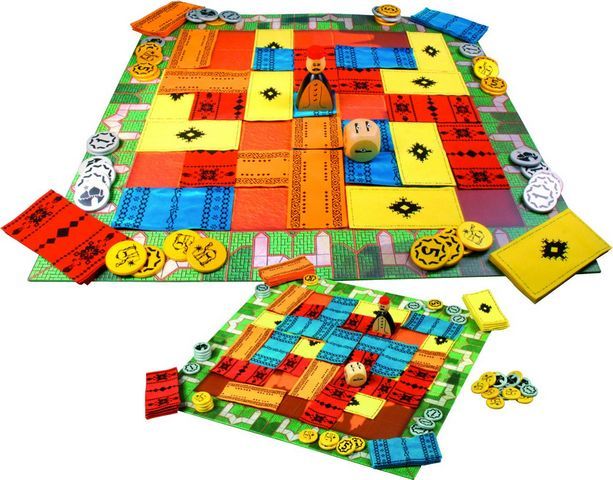 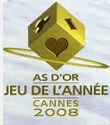 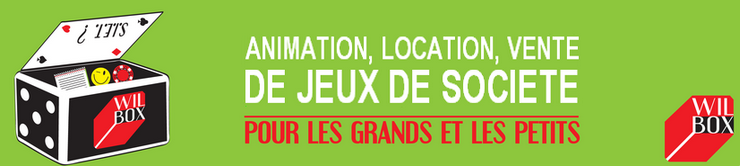 Contact
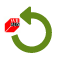 www.wilbox.fr

         wilfrid@wilbox.fr

         06.52.80.87.27

          4 avenue du Docteur Flament, 95240 Cormeilles en Parisis

          Wilbox.jeux     (https://www.facebook.com/Wilbox.jeux)

          WILBOX_JDS
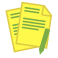 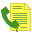 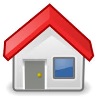 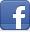 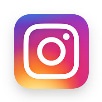